Presentation of a database management system to handle instruments and measurements
30. September 2021 | Forschungszentrum Jülich GmbH
Institute of Energy and Climate Research – IEK 8 (Troposhere) 
M. Kennert, U. Bundke, A. Gomes, C. Mahnke, S. Rohs, A. Petzold
outline
Database
Workflow
System Overview
01
Our Mission
05
Create an Instrument
09
Overview
Create a Calibration
Import your Data
02
IAGOS Workflow
06
10
03
Our Solution
Deploy an Instrument
07
11
QA/QC Framework
04
System Setup
12
08
Import a Time Series
Export your Data
30. September 2021 │ Slide 1 of 19
Workflow
System Overview
Database
Our mission
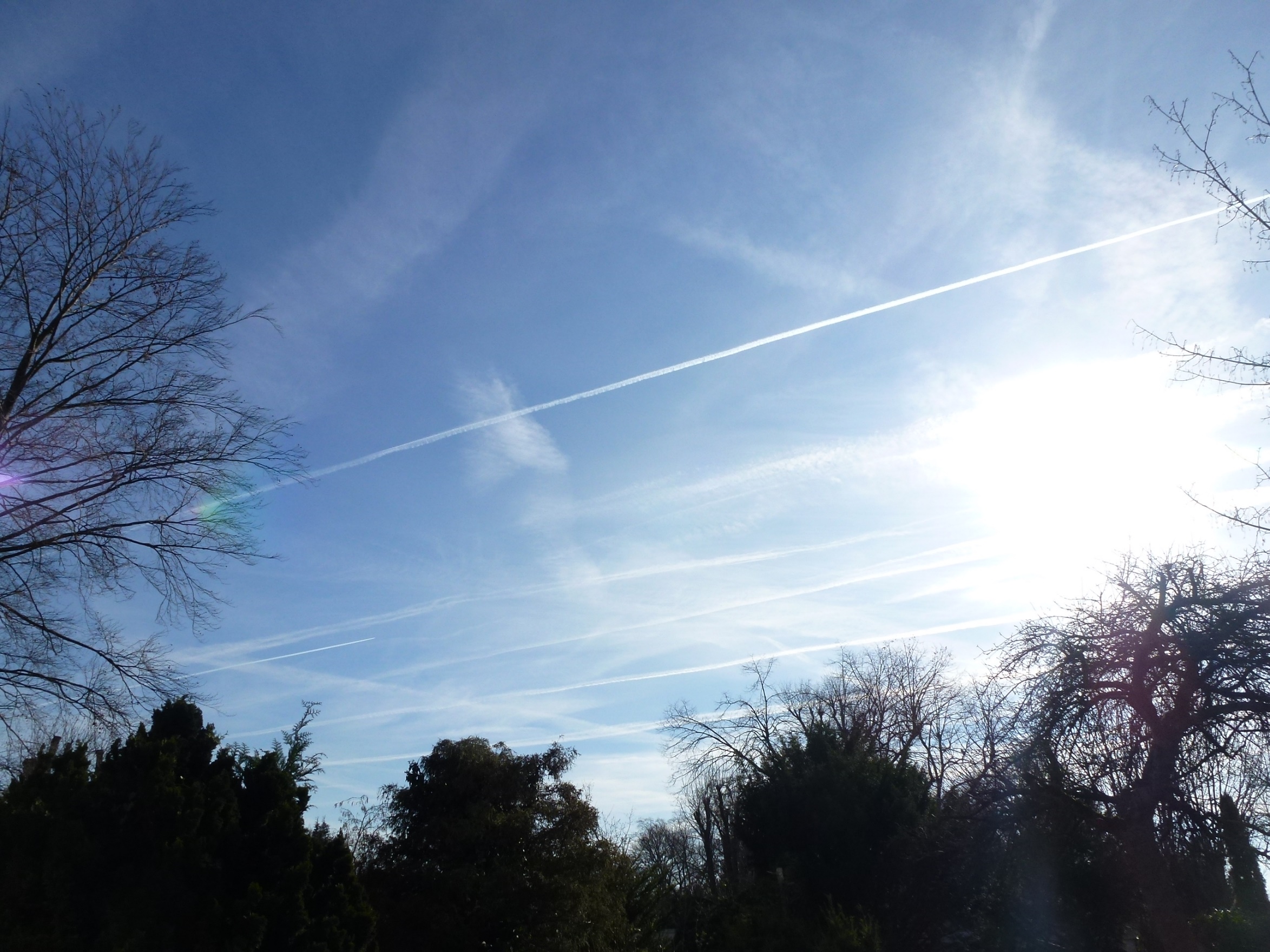 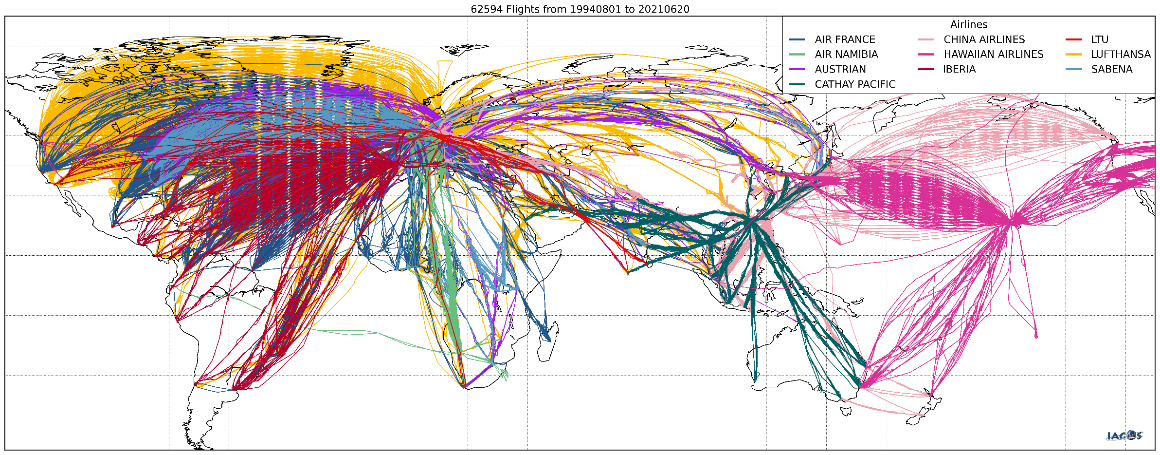 IAGOS-CORE
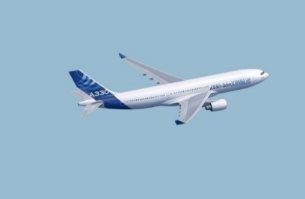 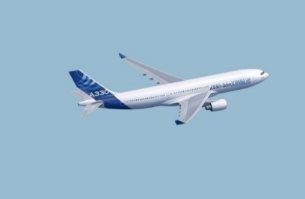 H2O
CO2
O3
CO
CH4
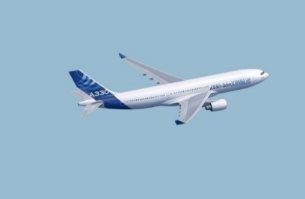 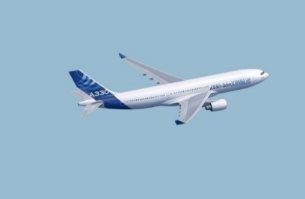 28 June 2021: 62617 flights in database
NOx
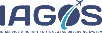 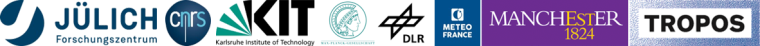 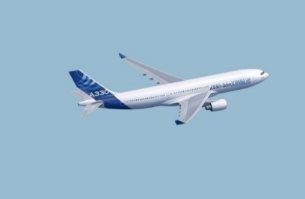 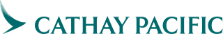 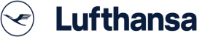 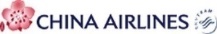 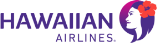 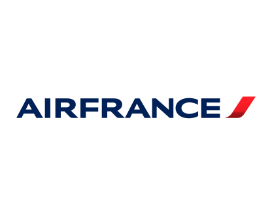 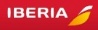 clouds
aerosol
European Research Infrastructure since 2014 (historical MOZAIC: 1994 - 2014)
 	Regular in-situ monitoring of essential climate variables H2O, O3, CO, NOx, CO2, CH4, aerosols, clouds
 	7 long-haul aircraft (IAGOS-CORE) + 1 Flying Laboratory (IAGOS-CARIBIC)
 	Provision of data in near real time for Copernicus and other service
30. September 2021 │ Slide 2 of 19
Workflow
System Overview
Database
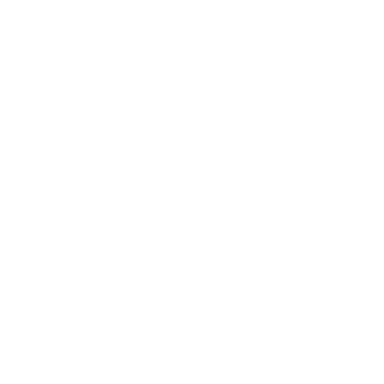 IAGOS WORKFLOW
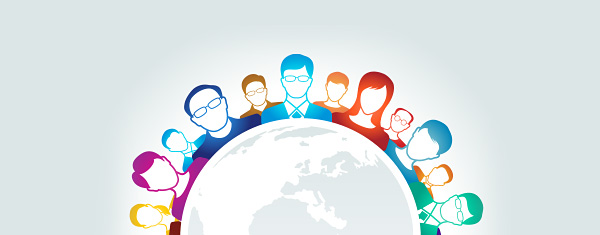 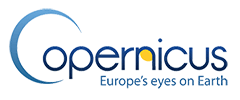 IAGOS data products
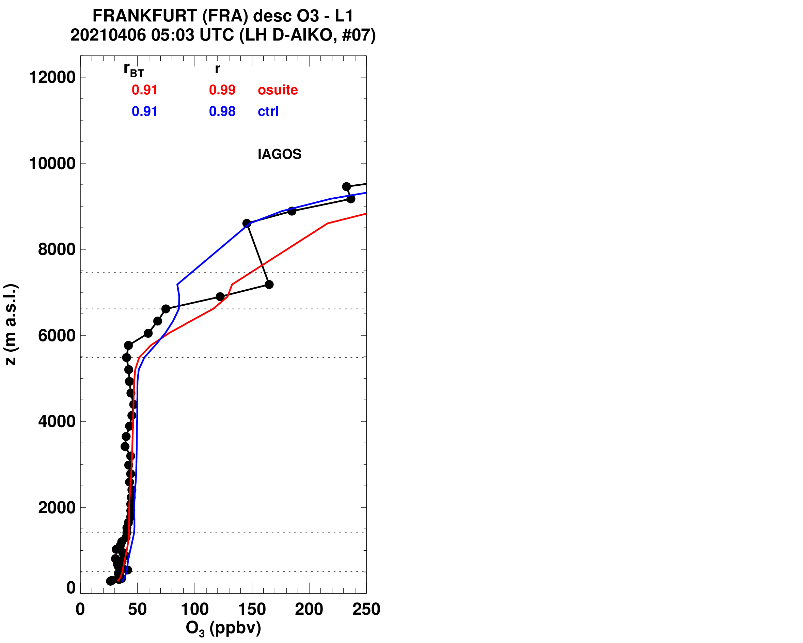 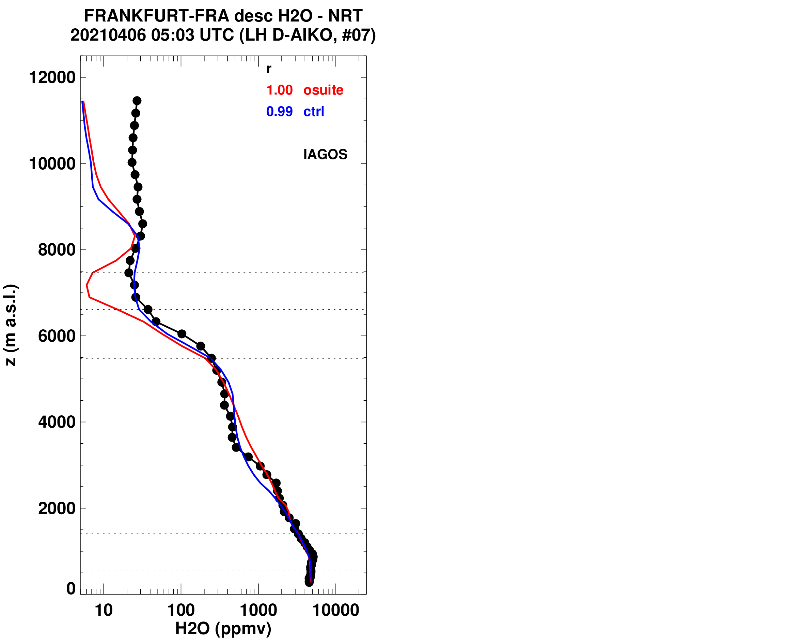 near real  time



data transfer
calibration data



meta data
Research Institutions
IAGOS Data Centre
hosted by AERIS     
in Toulouse, France
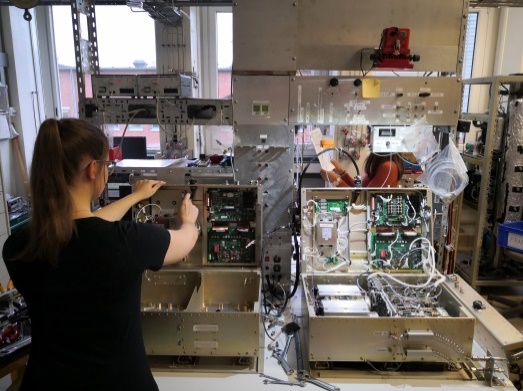 deployment    maintenance
data
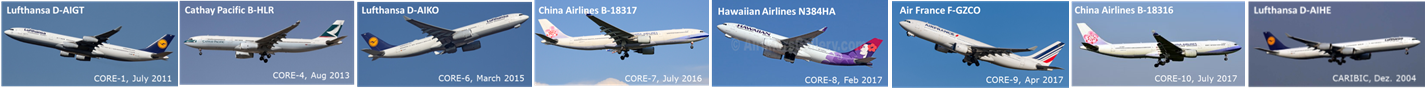 30. September 2021 │ Slide 3 of 19
Workflow
System Overview
Database
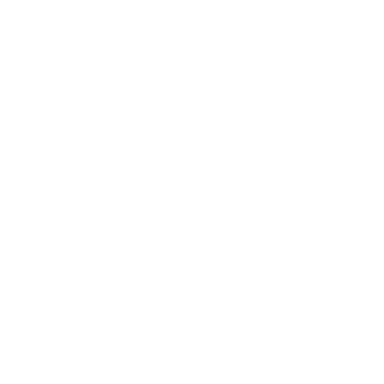 Our solution
External
FZJ Data Portal
Users
Storage
System
Web Browser or REST-API
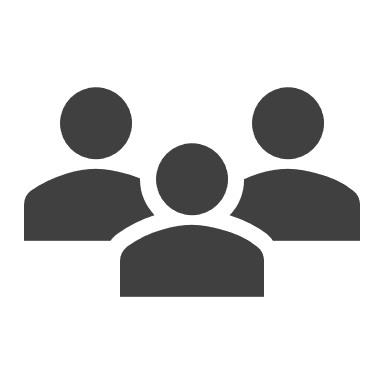 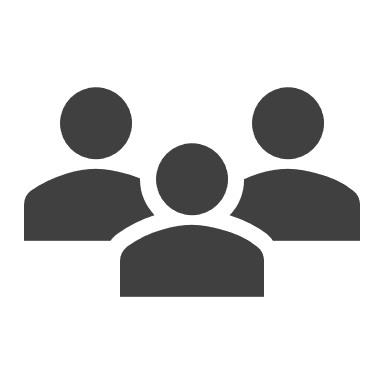 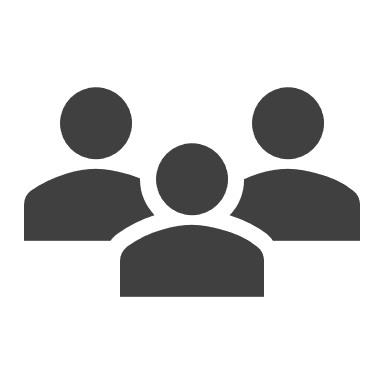 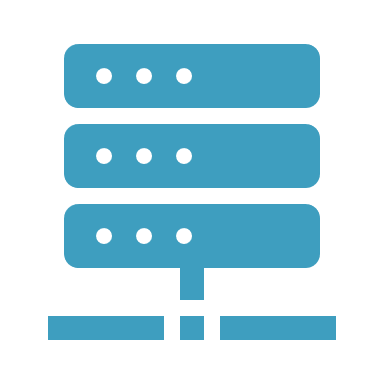 Database
Volume
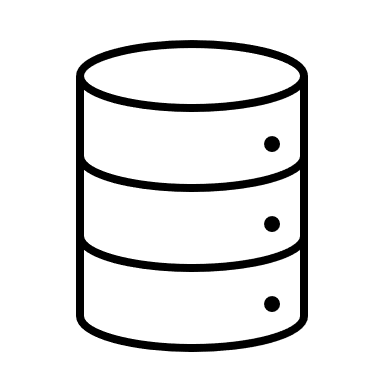 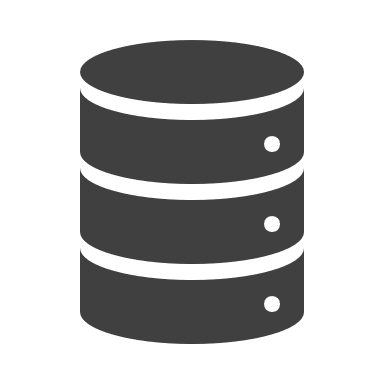 Instruments
Deployments
Time Series
Raw Files
Reports
PIs
Scientists
Technicians
System properties
Realized with Docker
Application is implemented with Python and Django
Supports common databases (e.g., PostgreSQL )
Interaction via Web Browser or REST-API
Includes a configurable Workflow system
Provides algorithms for QA/QC checks
Provides JupyterHub-Service
 Adaptable to other projects
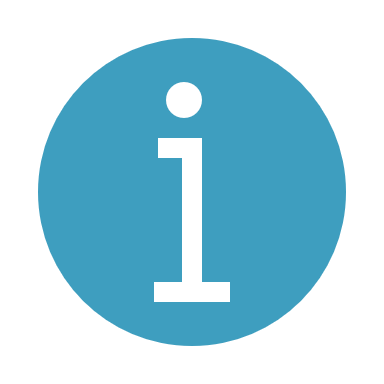 Systems
Machine-to-Machine
Communication
(FTP, REST, etc.)
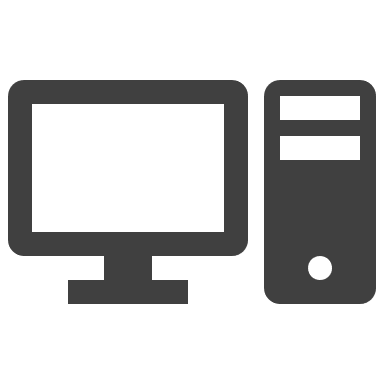 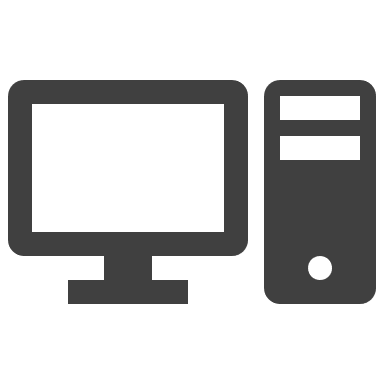 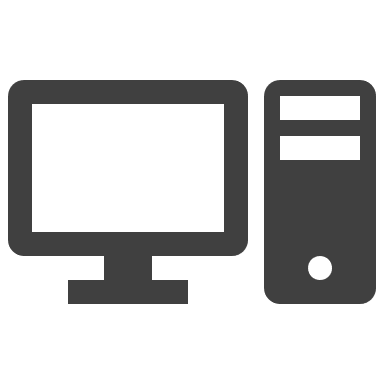 External A
External B
External C
30. September 2021 │ Slide 4 of 19
Workflow
System Overview
Database
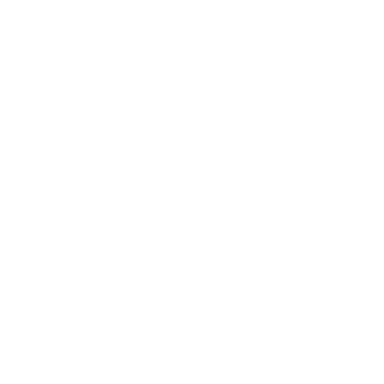 User interaction
FZJ Data Portal
JupyterHub
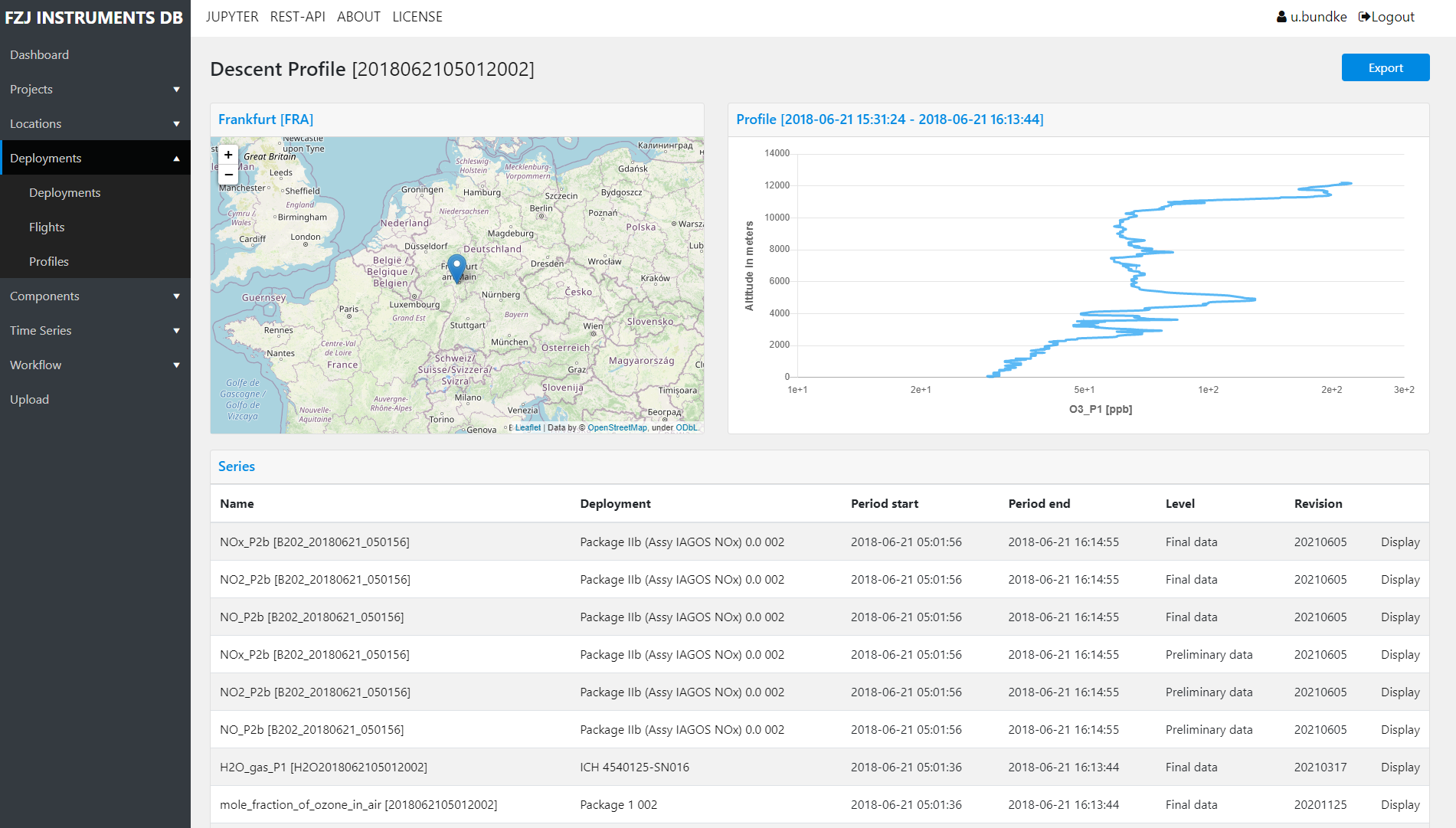 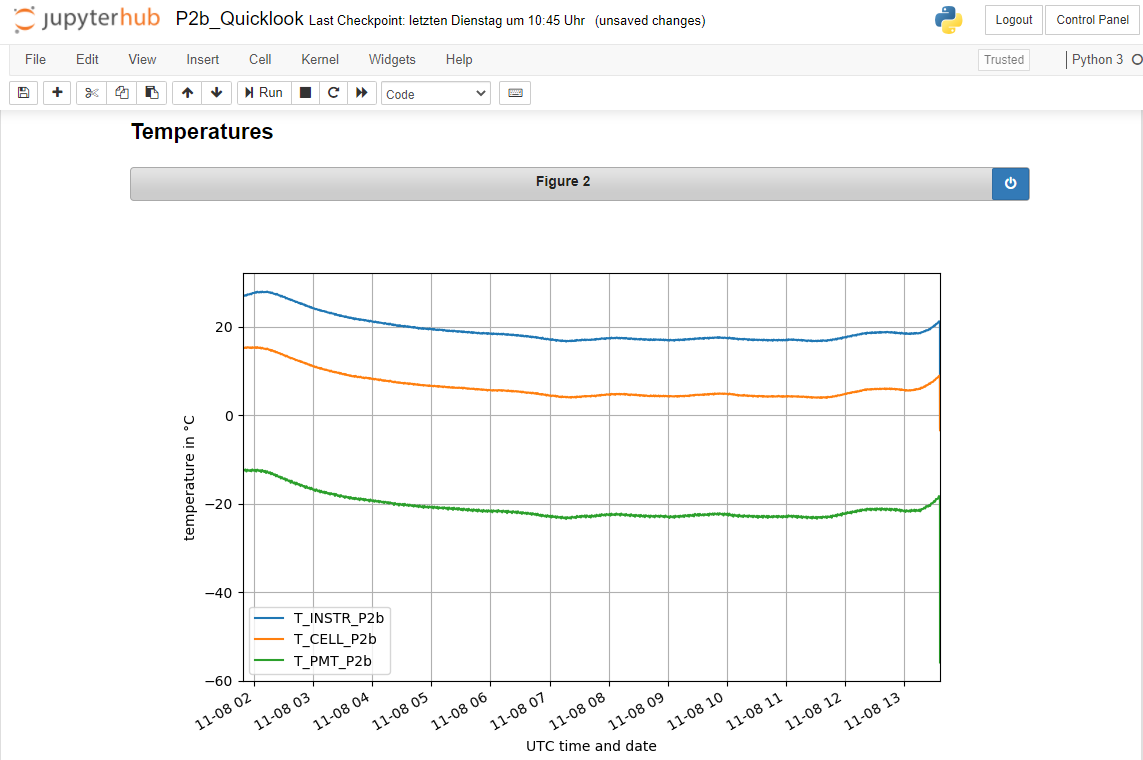 +
Simple and intuitive web interface to manage the data
Use the REST-API to produce customized quicklooks
30. September 2021 │ Slide 5 of 19
Workflow
System Overview
Database
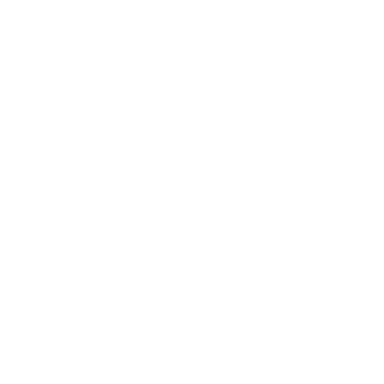 Advantages of using the portal
Centralized
Traceable
Compatibility
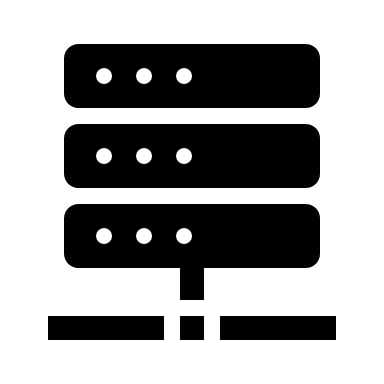 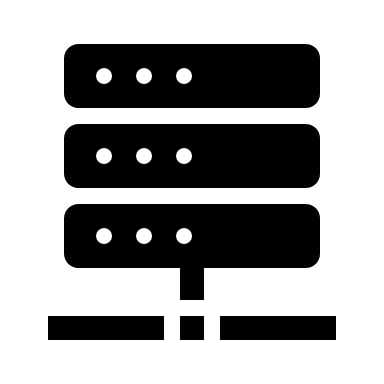 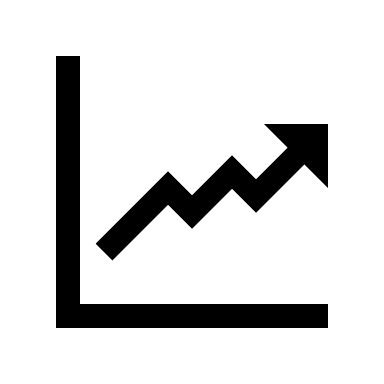 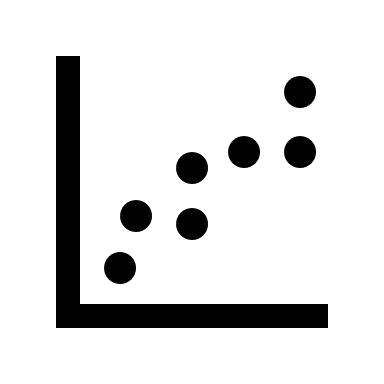 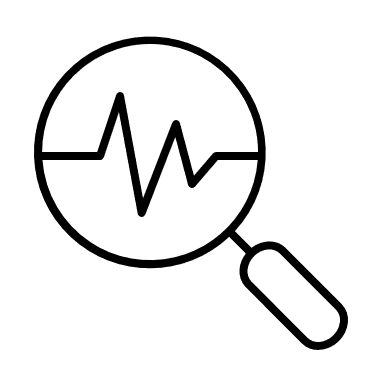 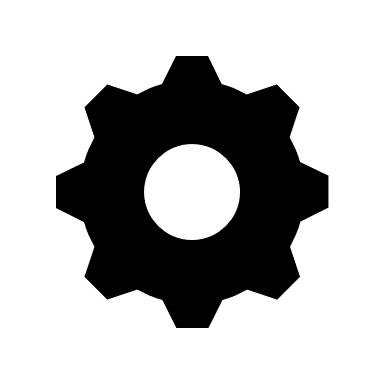 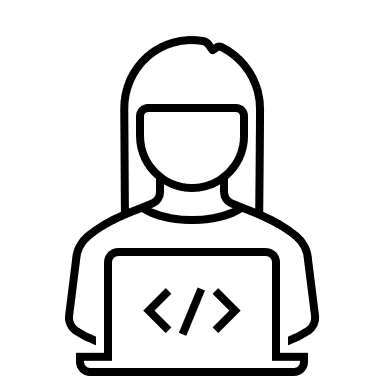 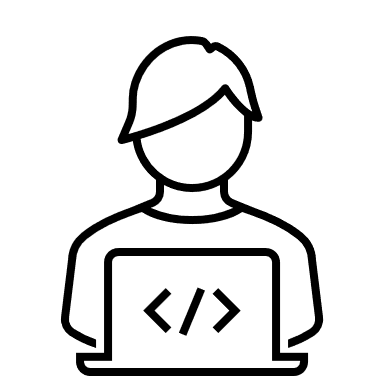 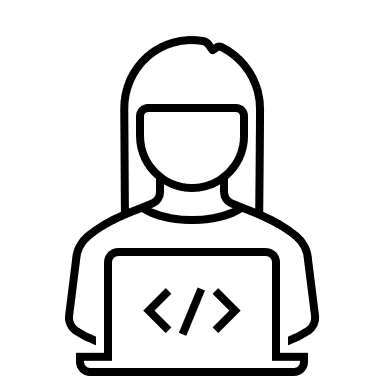 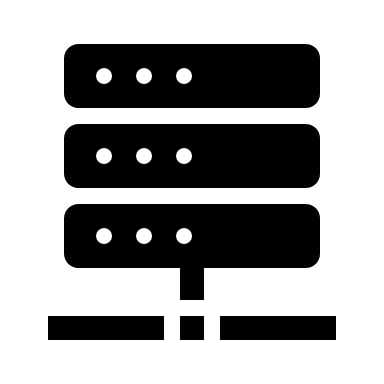 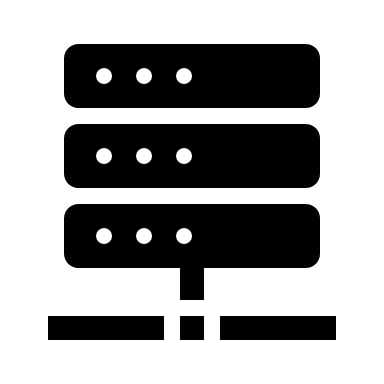 Problem
Groups usually have the data stored at different locations. For example, files are stored in separate folders or systems
Problem
It‘s often too difficult to overview the whole measurement process
It‘s often not clear which data was used for calculations
Problem
Groups usually have the data stored in different structures and formats
It is hard to share the data since the structures are not compatible
Advantage
Portal will centralize the data and make it accessible
Portal will also provide filters to search for specific data
Advantage
Stores every information (deployment, setup, calibrations)
Stores the relation between the series to make data reconstructable
Advantage
All groups have the same database structure and the same models
Data and implemented components can be easily shared
30. September 2021 │ Slide 6 of 19
Workflow
System Overview
Database
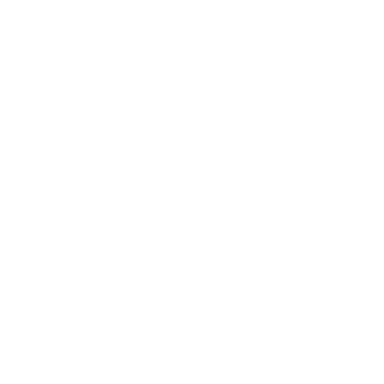 Setup requirements
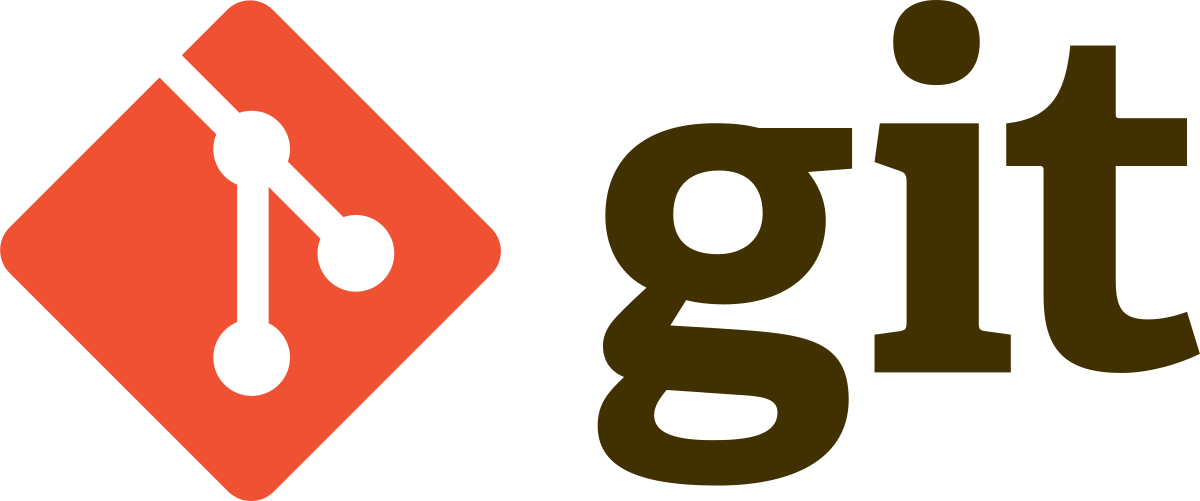 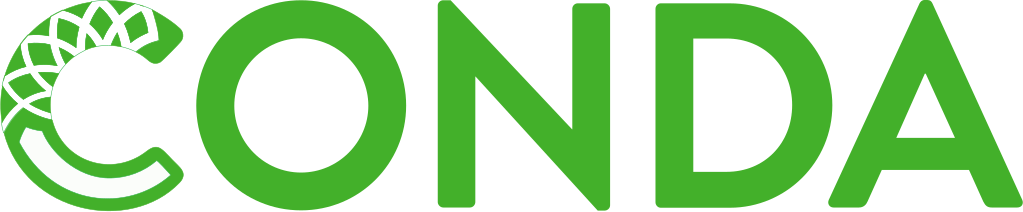 Conda is an open-source package management system for Python
Allows you to create multiple Virtual Environments to avoid dependency conflicts
Git is a free open source distrubuted version control system
We use Git to manage the code and to make it accessible
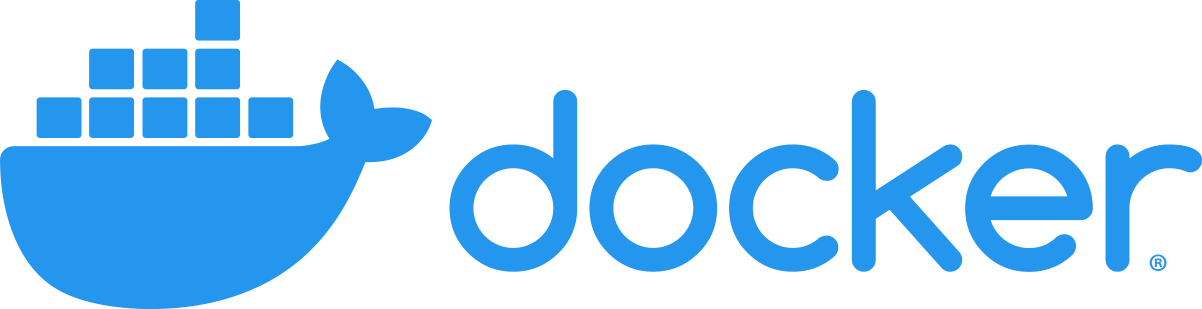 make
Docker is an open platform for developing, shipping, and running applications
Allows you to deploy your system easily and ensures that your system is easy to scale up
Make is a build automation tool
We use Make to avoid writing complicated shell commands and to build automated processes
30. September 2021 │ Slide 7 of 19
Workflow
System Overview
Database
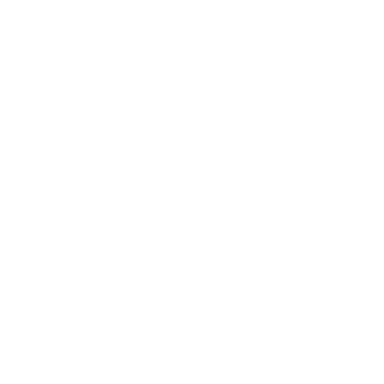 System Setup
Production System
setup instructions
Create a Virtual Environment
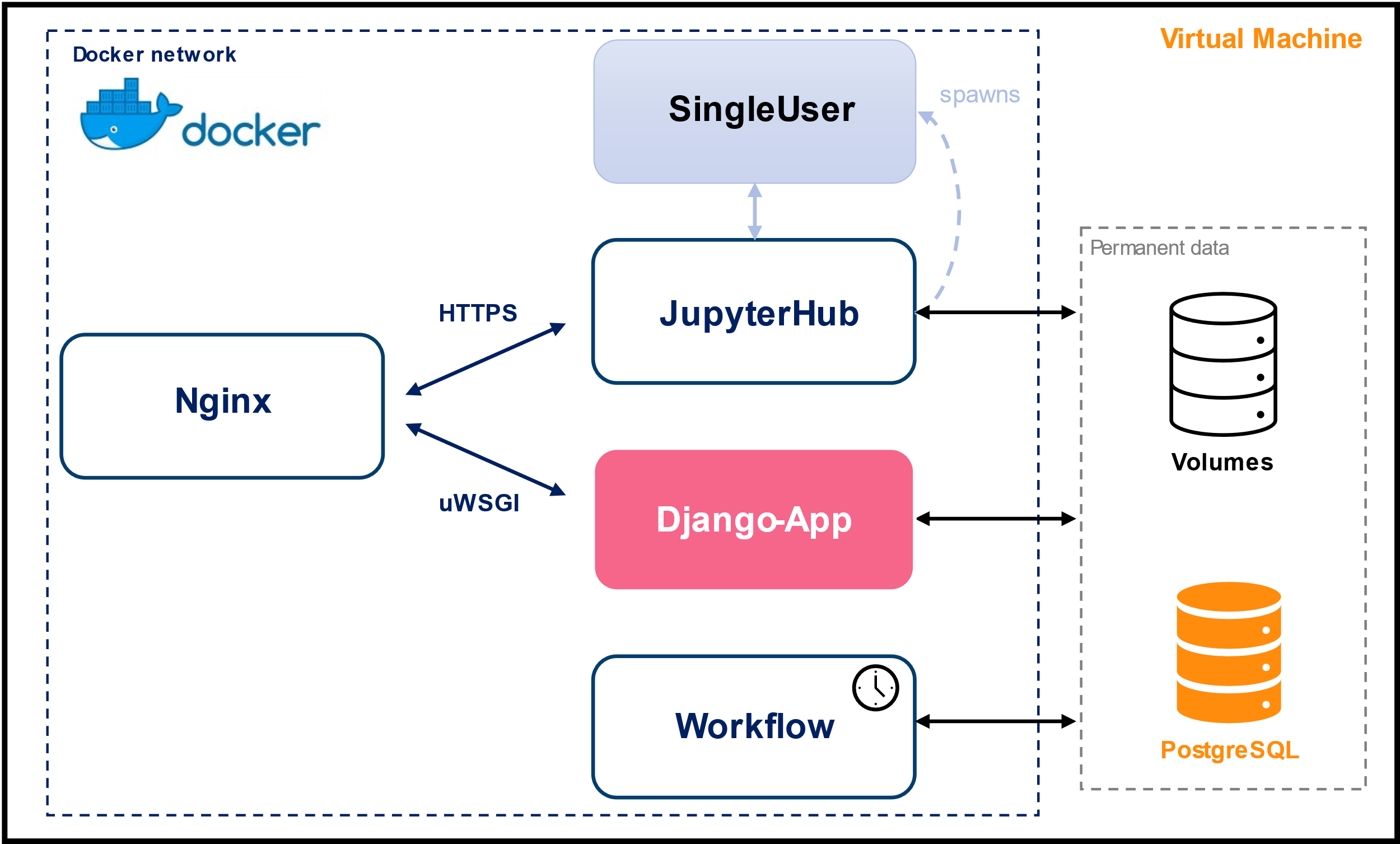 Download code from repository
Install the needed Python packages
Run the web application (Django)
Run the docker system (optional)
Configure the Production System
30. September 2021 │ Slide 8 of 19
Workflow
System Overview
Database
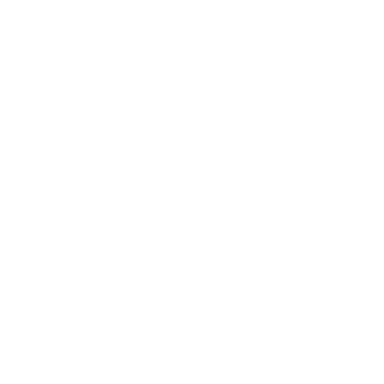 Create an instrument
ABSTRACT STRUCTURE
STEPS TO CREATE AN INSTRUMENT
INSTRUMENT
Create component classes
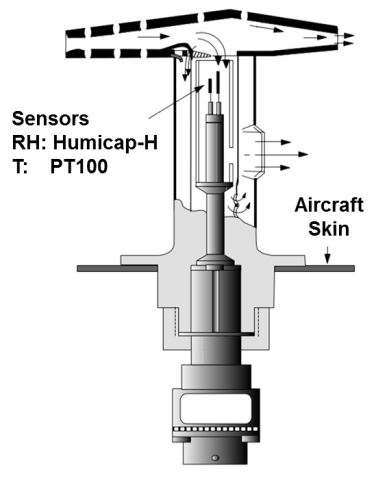 Create component types
Metadata
Assign parameters
Create Components
Instance
Build the Instrument
IAGOS CAPACITIVE HYGROMETER
30. September 2021 │ Slide 9 of 19
Workflow
System Overview
Database
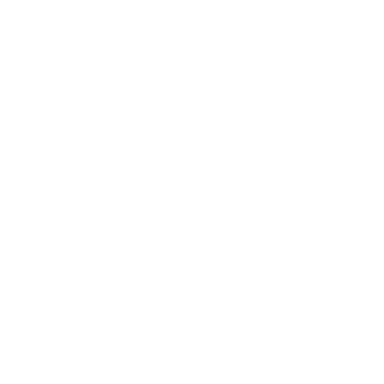 Create an instrument
ABSTRACT STRUCTURE
STEPS TO CREATE AN INSTRUMENT
INSTRUMENT
Create component classes
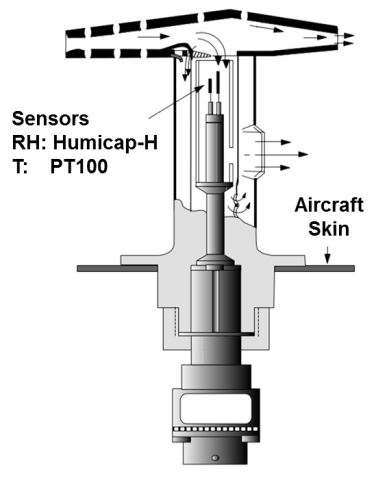 Create component types
Metadata
Assign parameters
Create Components
Instance
Build the Instrument
IAGOS CAPACITIVE HYGROMETER
30. September 2021 │ Slide 9 of 19
Workflow
System Overview
Database
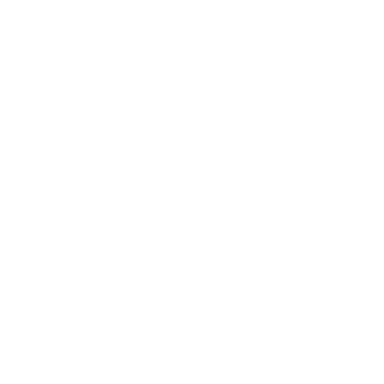 Create an instrument
ABSTRACT STRUCTURE
STEPS TO CREATE AN INSTRUMENT
INSTRUMENT
Create component classes
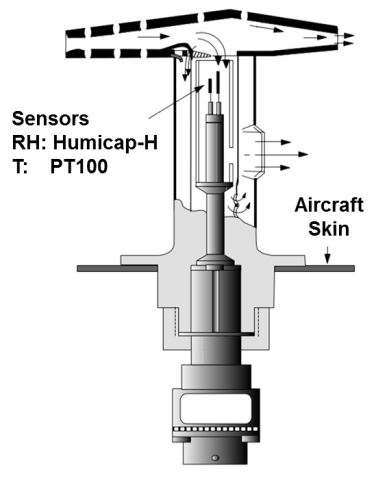 Create component types
Metadata
Assign parameters
Create Components
Instance
Build the Instrument
IAGOS CAPACITIVE HYGROMETER
30. September 2021 │ Slide 9 of 19
Workflow
System Overview
Database
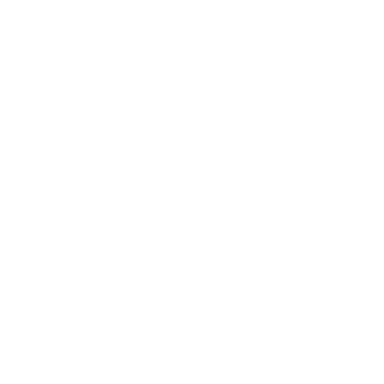 Create an instrument
ABSTRACT STRUCTURE
STEPS TO CREATE AN INSTRUMENT
INSTRUMENT
Create component classes
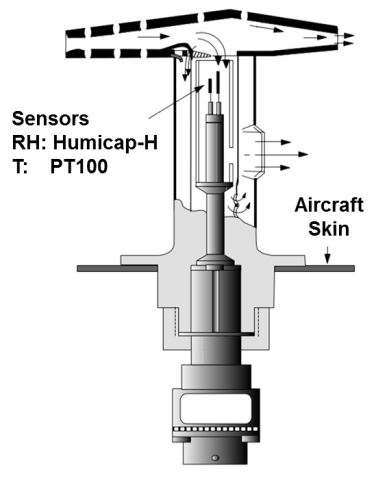 Create component types
Metadata
Assign parameters
Create Components
Instance
Build the Instrument
IAGOS CAPACITIVE HYGROMETER
30. September 2021 │ Slide 9 of 19
Workflow
System Overview
Database
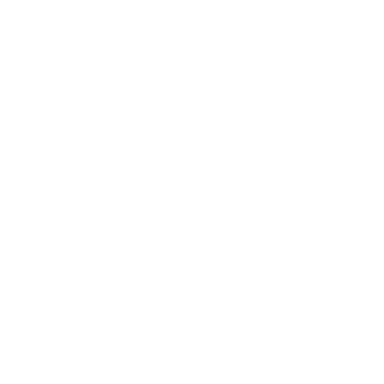 Create an instrument
ABSTRACT STRUCTURE
STEPS TO CREATE AN INSTRUMENT
INSTRUMENT
Create component classes
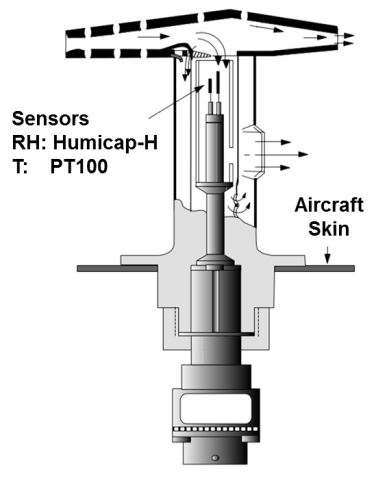 Create component types
Metadata
Assign parameters
Create Components
Instance
Build the Instrument
IAGOS CAPACITIVE HYGROMETER
30. September 2021 │ Slide 9 of 19
Workflow
System Overview
Database
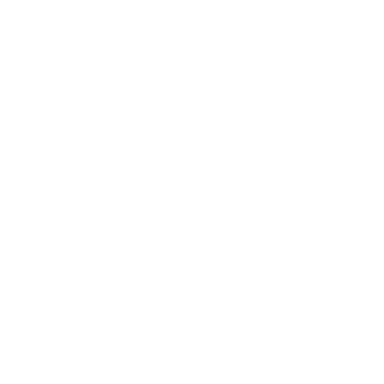 Create an instrument
ABSTRACT STRUCTURE
STEPS TO CREATE AN INSTRUMENT
INSTRUMENT
Create component classes
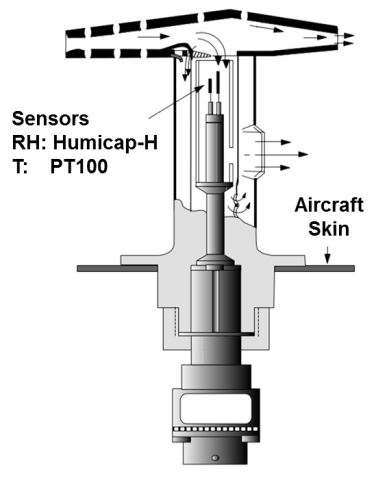 Create component types
Metadata
Assign parameters
Create Components
Instance
Build the Instrument
IAGOS CAPACITIVE HYGROMETER
30. September 2021 │ Slide 9 of 19
Workflow
System Overview
Database
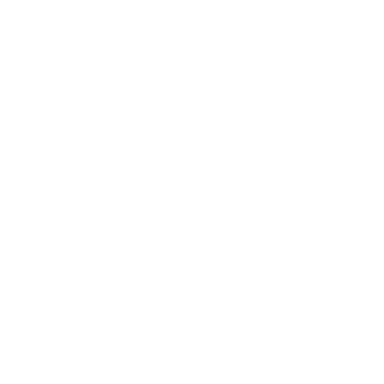 Create a Calibration
SAMPLE CALIBRATION
STEPS TO CREATE A CALIBRATION
INSTRUMENT
1. Define the parameter
Create a component
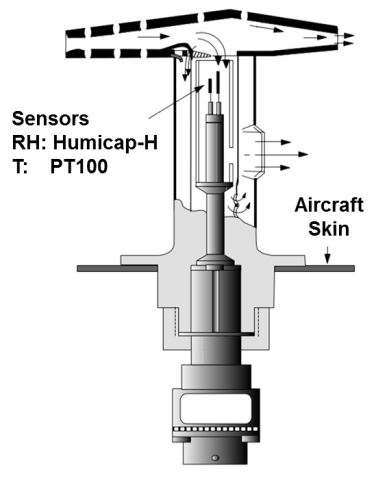 Create parameters
Create calibrations
2. Define the calibrations
Assign calibration parameters
IAGOS CAPACITIVE HYGROMETER
30. September 2021 │ Slide 10 of 19
Workflow
System Overview
Database
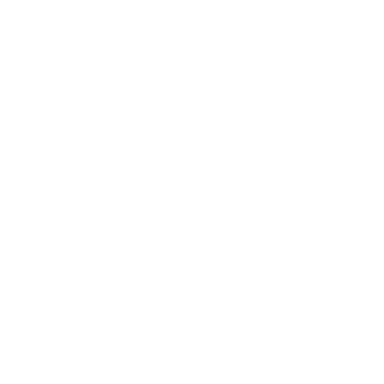 Deploy an instrument
STEPS TO CREATE A DEPLOYMENT
PROPERTIES
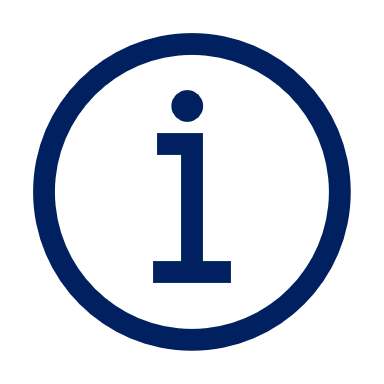 Instrument Details
Location (Aircraft or Station)
Installation Timestamp
Removal Timestamp
Project Details
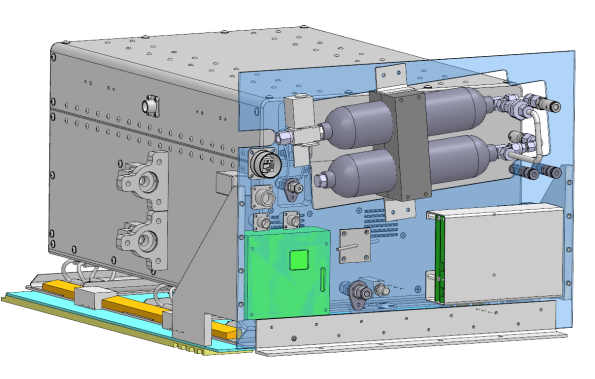 Create a project
Create an instrument
Create a location
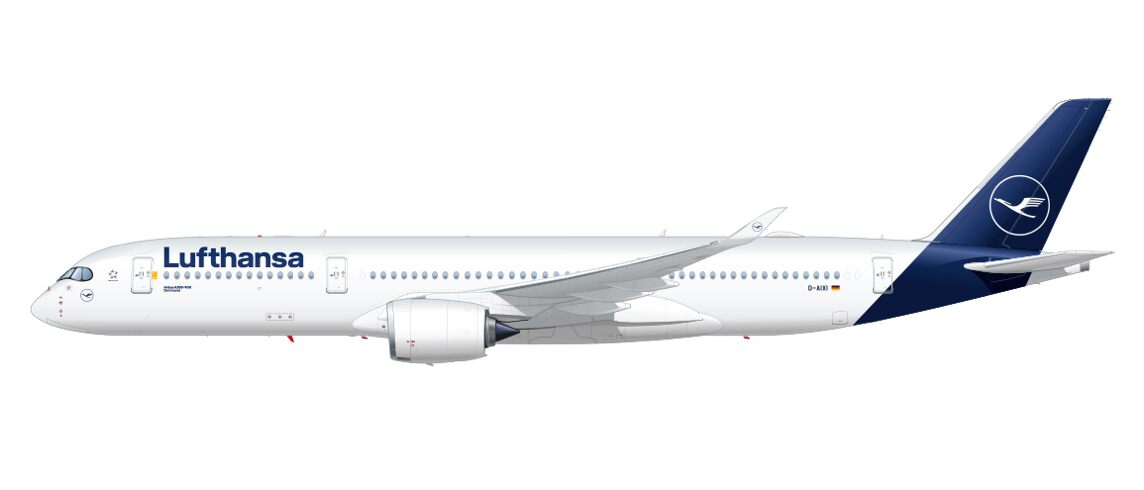 Deploy your instrument
30. September 2021 │ Slide 11 of 19
Workflow
System Overview
Database
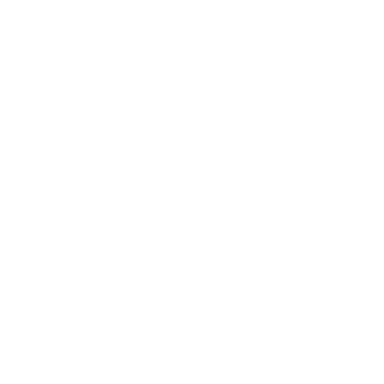 Import a time series
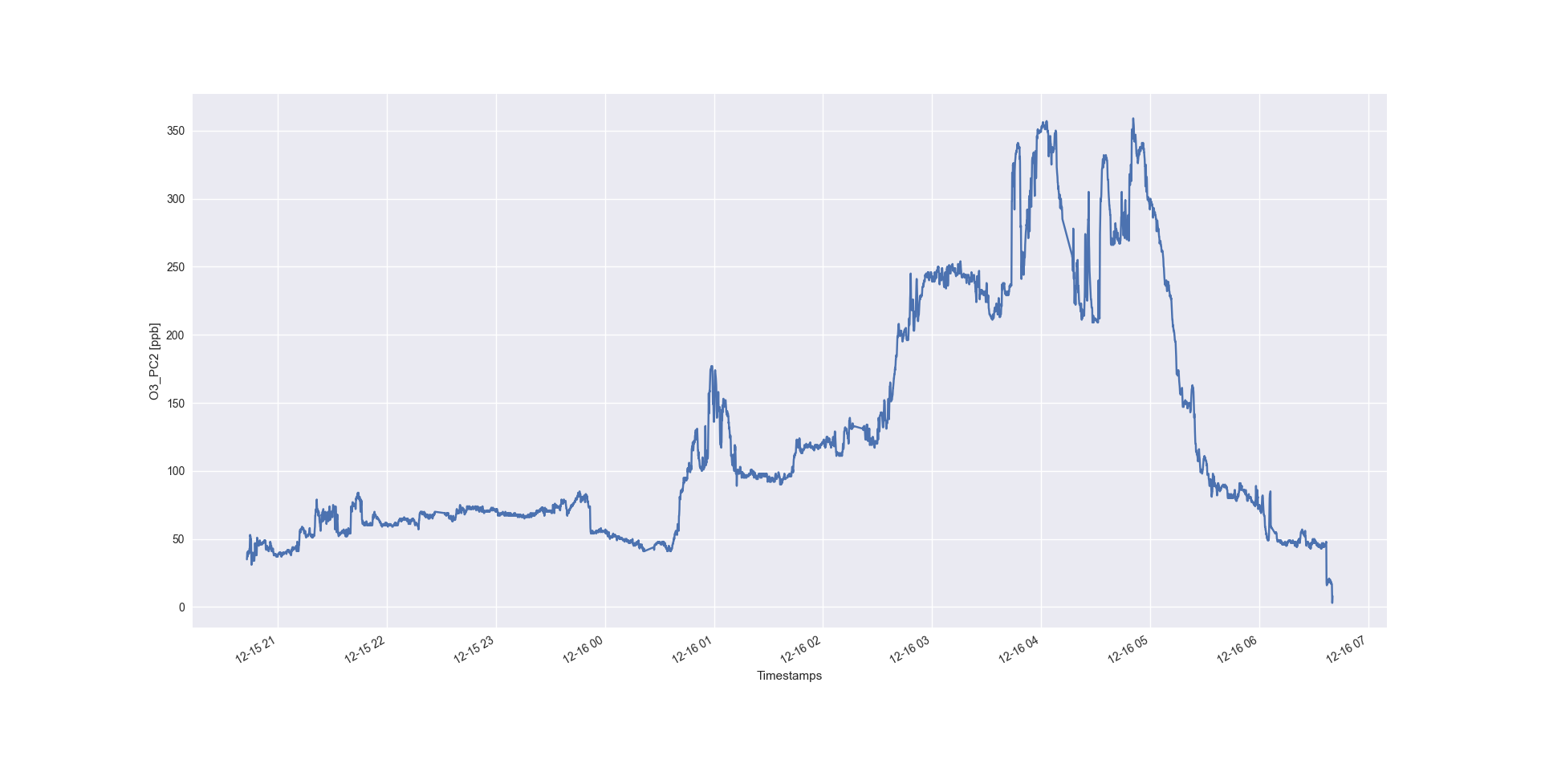 TIME SERIES
STEPS TO CREATE A SERIES
Create data levels
Create data validities
Create the metadata of the
time series
Import data points
Metadata
Levels, validities and revision
Instrument information
Deployment information
Relations
Calibrations
Calibration Functions
Time Series
Create relations
30. September 2021 │ Slide 12 of 19
Workflow
System Overview
Database
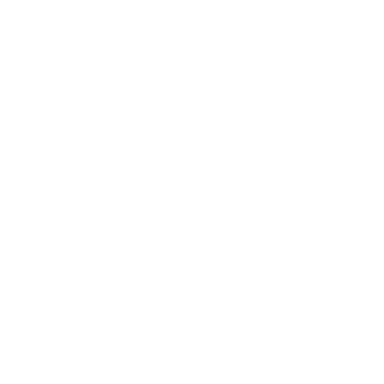 Workflow – overview
Scheduler
Scheduler
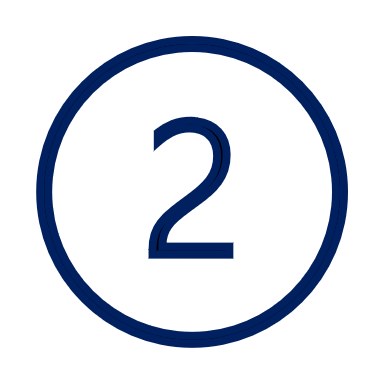 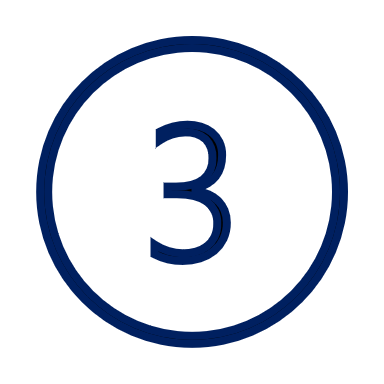 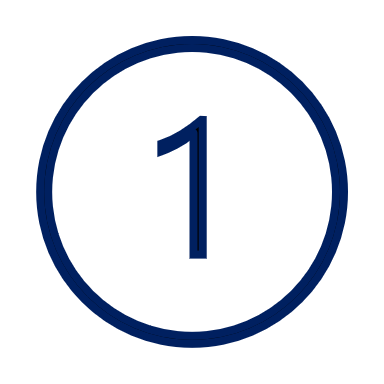 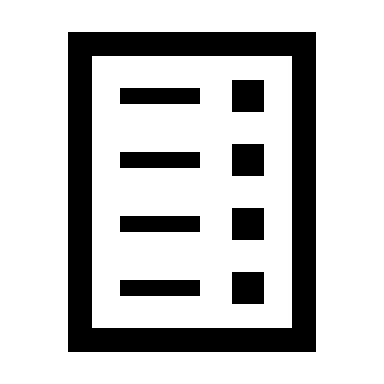 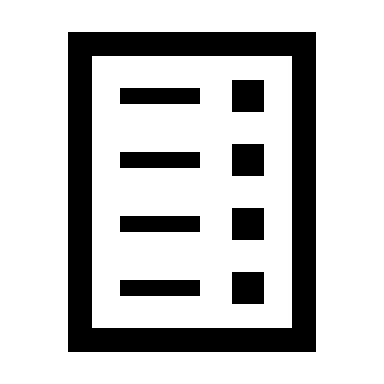 hourly, daily, weekly
User
hourly, daily, weekly
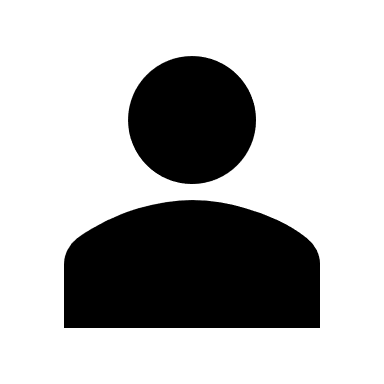 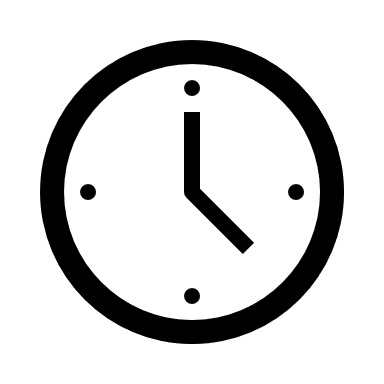 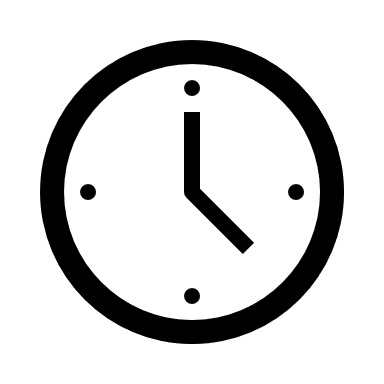 Process
Process
Queue
Queue
T1
T2
T3
T2
T3
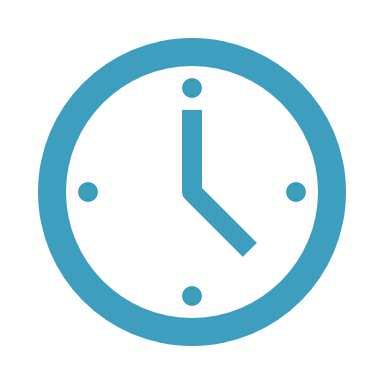 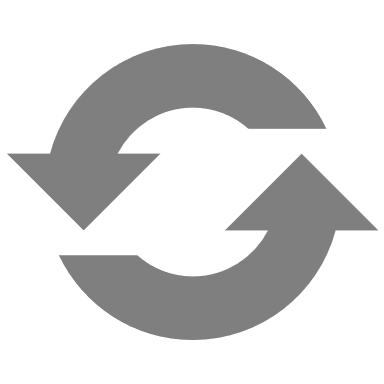 Job 1
Job 2
Job 1
Job 1
Waiting
Running
Metadata
Series
Metadata
Metadata
Job 1 depends on Job 2
Job 1 depends on Job 2
Series
Series
Series
QA/QC Tests
Job 2
Job 2
Series
Series
30. September 2021 │ Slide 13 of 19
Workflow
System Overview
Database
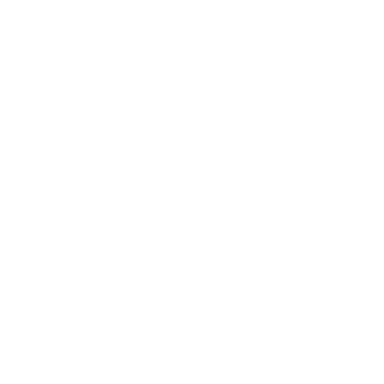 Task – overview
Task manager
Task
External Systems
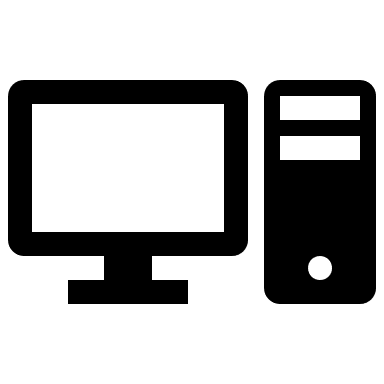 Import Manager
Parses and imports the data and process it afterwards
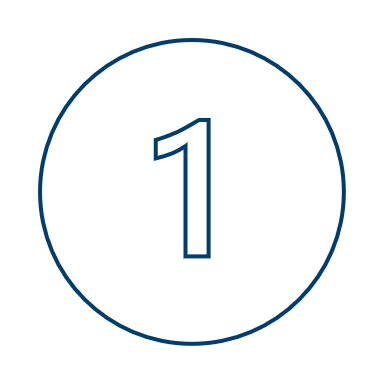 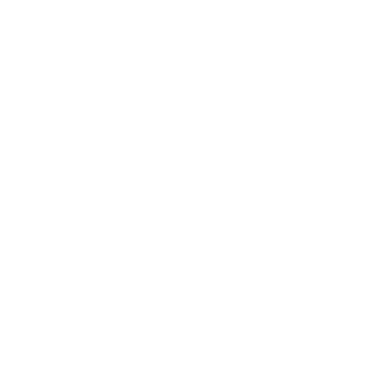 Transfer Handler
Requests the data of the given source
Reader
Importer
Transfer type
Authentication
Reprocess
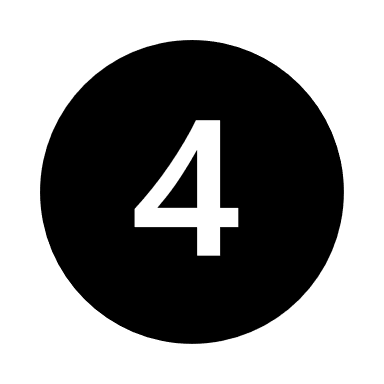 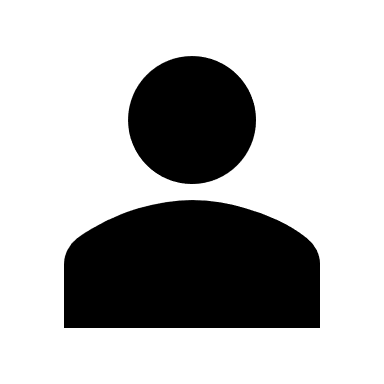 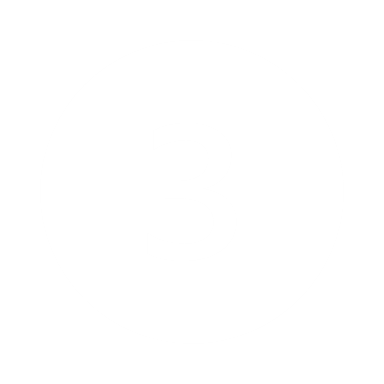 QA/QC Checks [In progress]
Checks the data. Flags it and creates a report for the PI
The PI checks the plausibility of the data. If the data is acceptable, the PI will release the data
External Systems
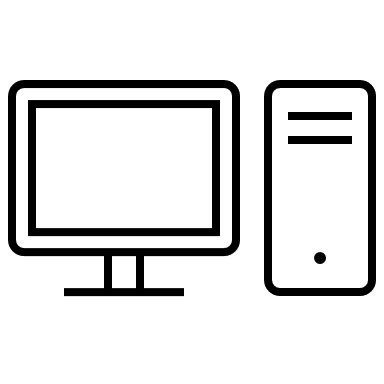 Export Manager
Writes the data into a specific format and exports the written data
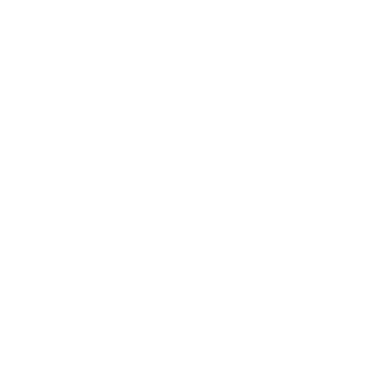 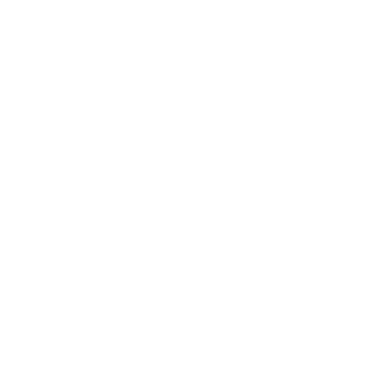 Transfer Handler
Sends the data to the given destination
Writer
Exporter
Transfer type
Authentication
30. September 2021 │ Slide 14 of 19
Workflow
System Overview
Database
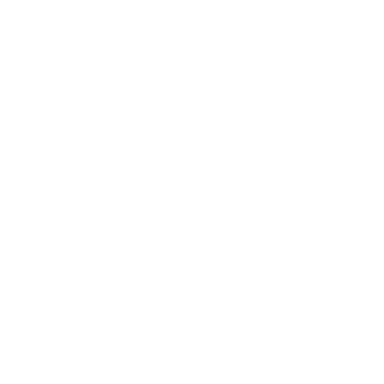 Import your data
Sources
Import Process
STEPS TO IMPORT YOUR DATA
External A
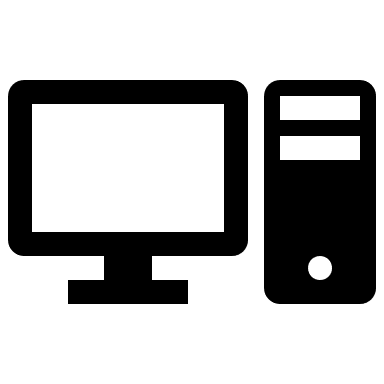 Transfer
Implement a Reader
Interprete Data
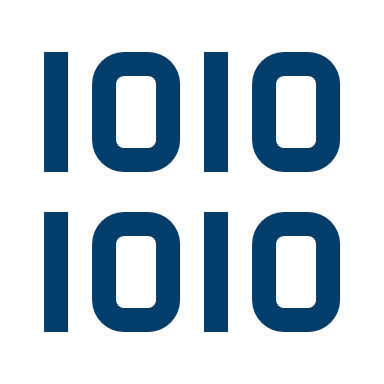 (Reader)
External B
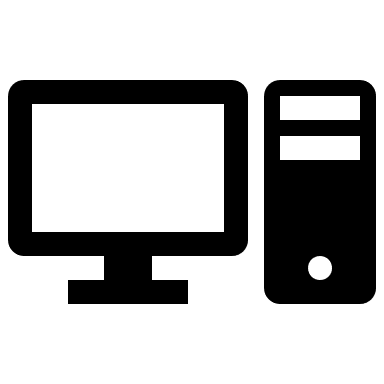 Process Data
Register your Reader
Transfer
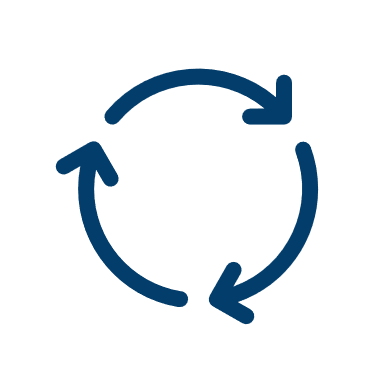 (Importer)
External C
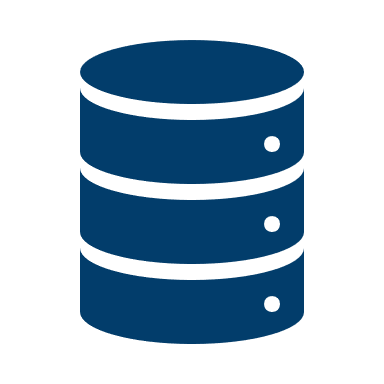 Import Data
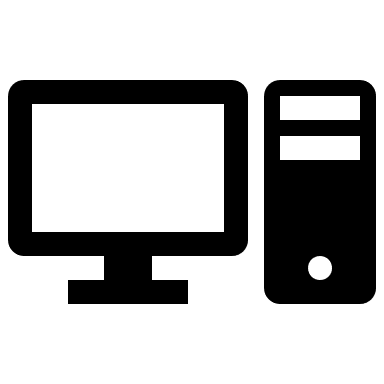 Implement an Importer
Transfer
(Importer)
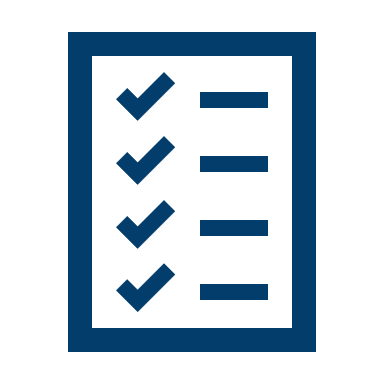 Perform QA/QC tests
External D
Register your Importer
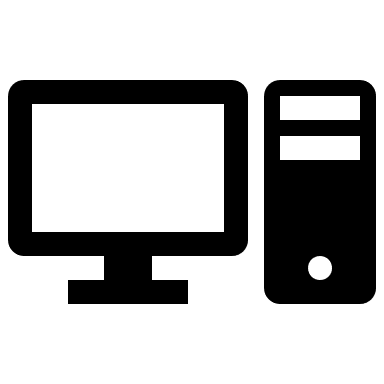 Transfer
30. September 2021 │ Slide 15 of 19
Workflow
System Overview
Database
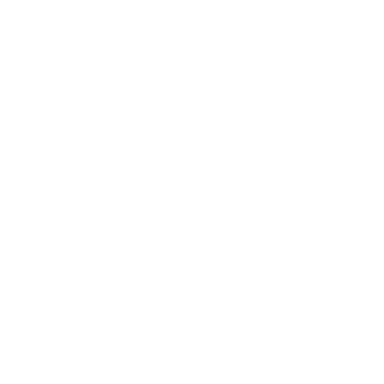 QA/QC Framework – Autom8qc
OVERVIEW
OPEN SOURCE PROJECT
Developed and used by the DE community
Application of probablistic approaches
Adaptable to different environments
Provides advanced QA/QC tests
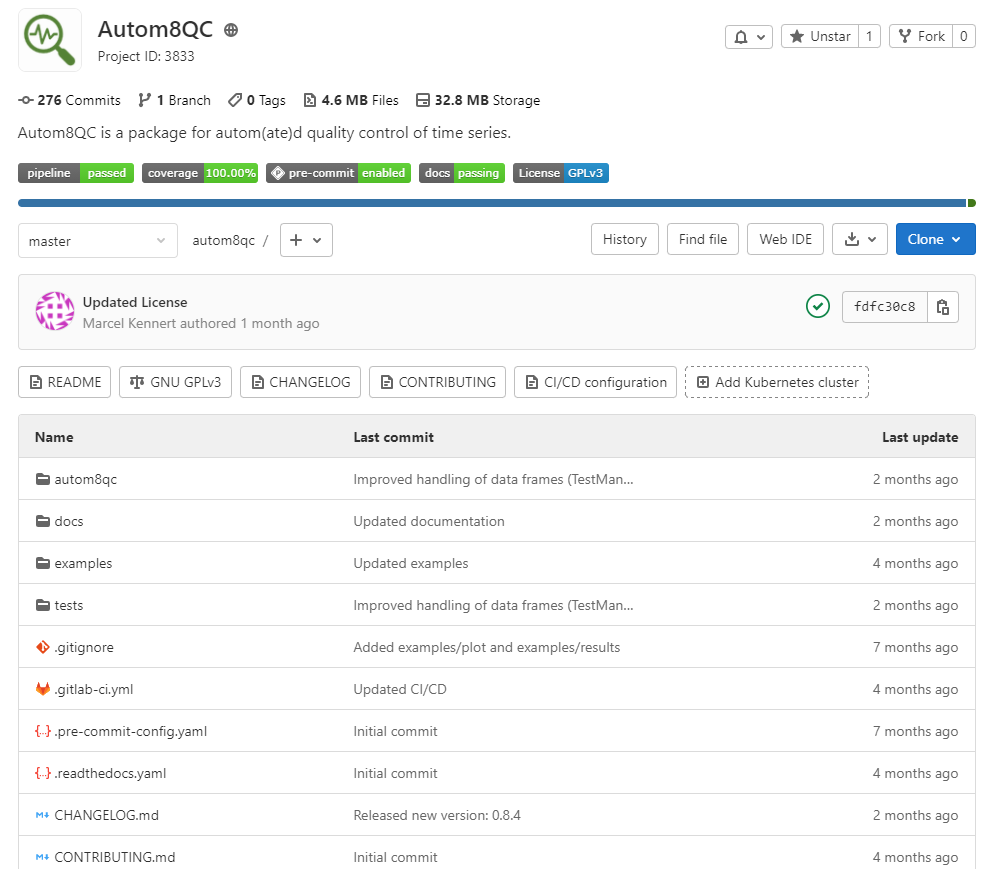 TUTORIAL
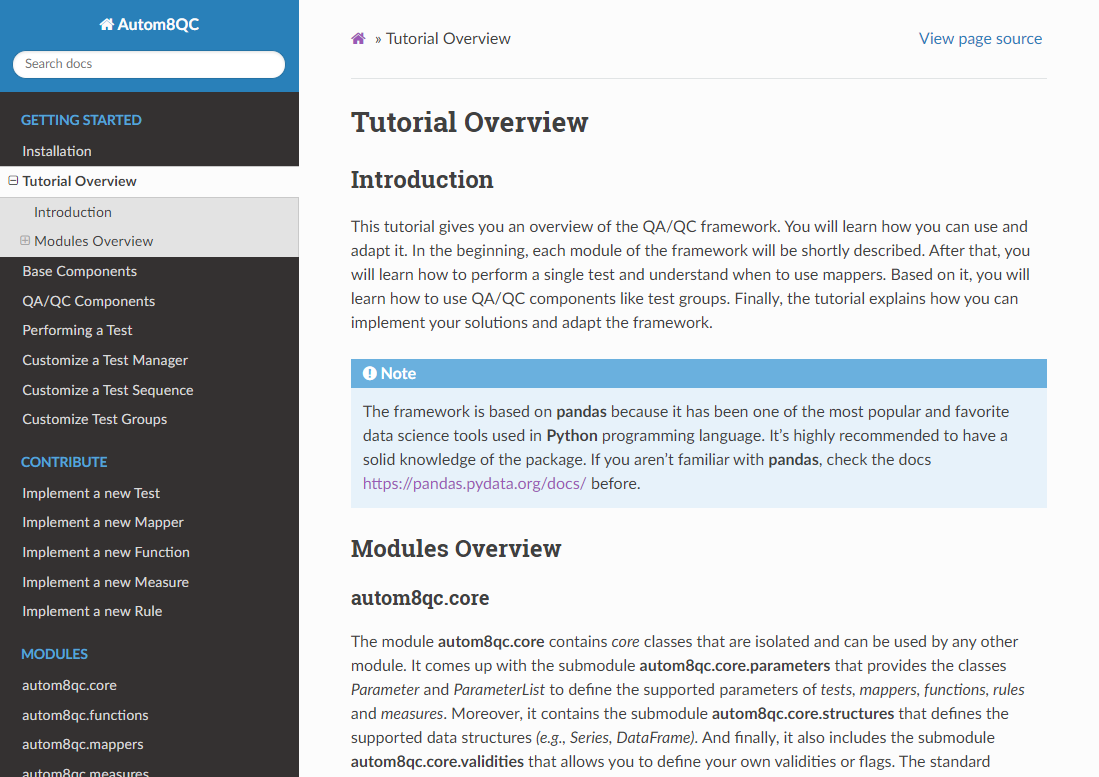 https://autom8qc.readthedocs.io/en/latest
https://jugit.fz-juelich.de/m.kennert/autom8qc
30. September 2021 │ Slide 16 of 19
Workflow
System Overview
Database
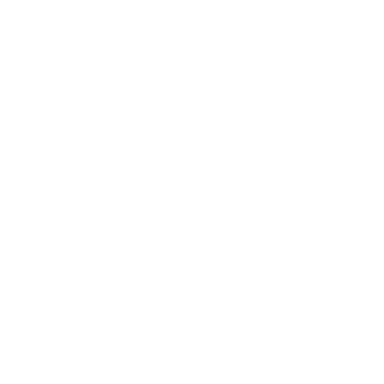 QA/QC Framework – basic example
Execution Pipeline
Visualization
Before departure
Perform Time Range Test
QAQCTest
After arrival
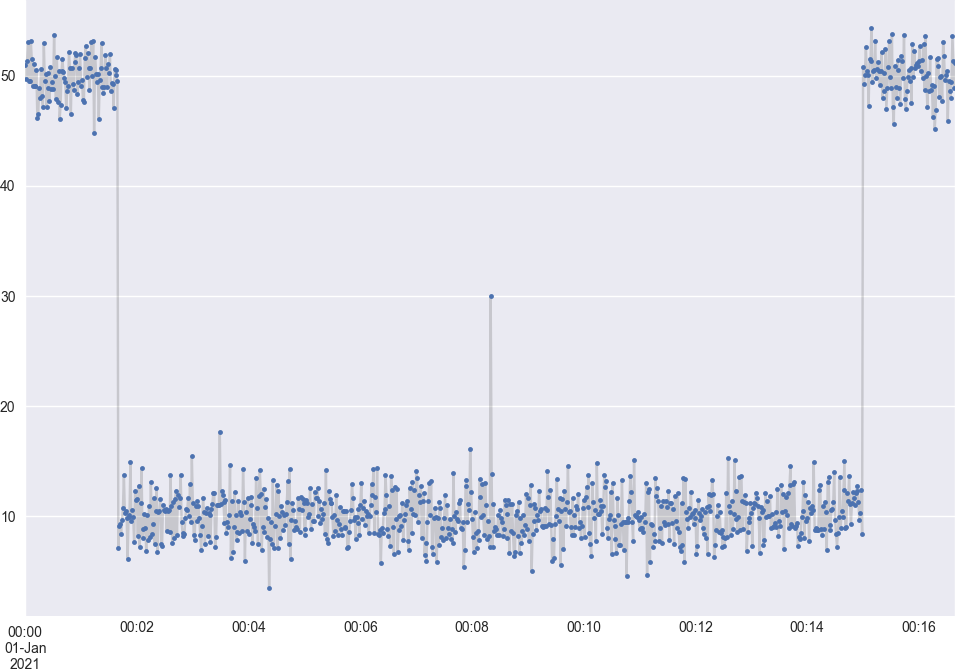 QAQCTest
Perform Global Minimum Test
Outlier
QAQCTest
Perform Outlier Test
BaseMeasure
Merge results
BaseRule
Perform Rule
Too low values
Map probabilities to validities
BaseMapper
30. September 2021 │ Slide 17 of 19
Workflow
System Overview
Database
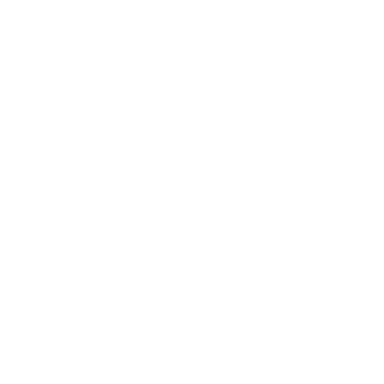 QA/QC Framework – basic example
Execution Pipeline
Visualization
Perform Time Range Test
QAQCTest
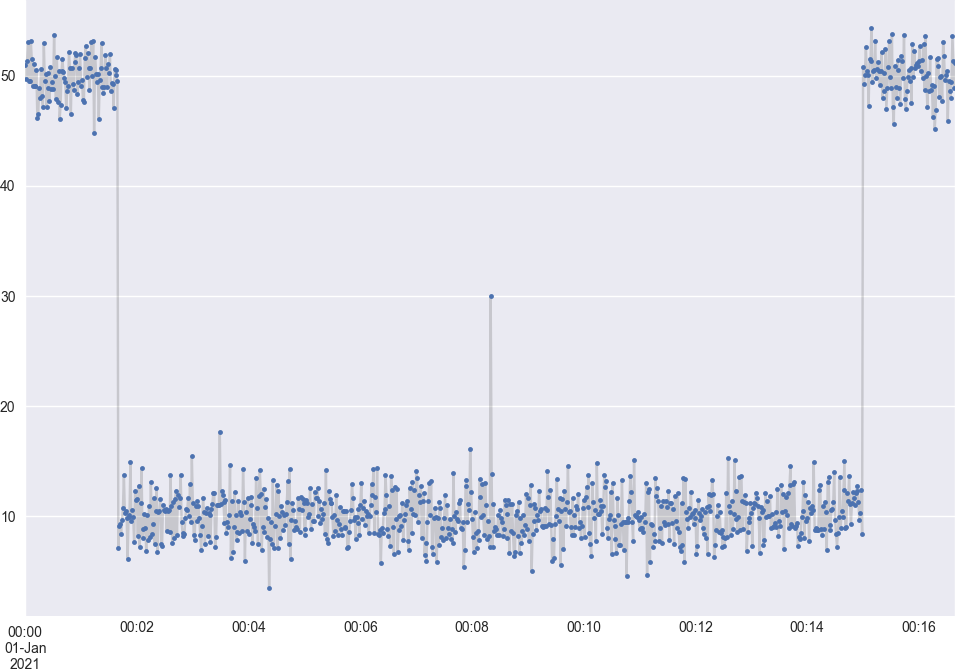 QAQCTest
Perform Global Minimum Test
QAQCTest
Perform Outlier Test
BaseMeasure
Merge results
BaseRule
Perform Rule
Map probabilities to validities
BaseMapper
30. September 2021 │ Slide 17 of 19
Workflow
System Overview
Database
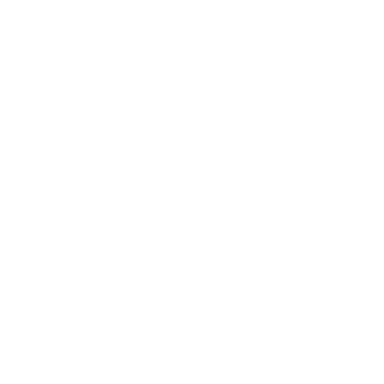 QA/QC Framework – basic example
Execution Pipeline
Visualization
Before departure
Perform Time Range Test
QAQCTest
After arrival
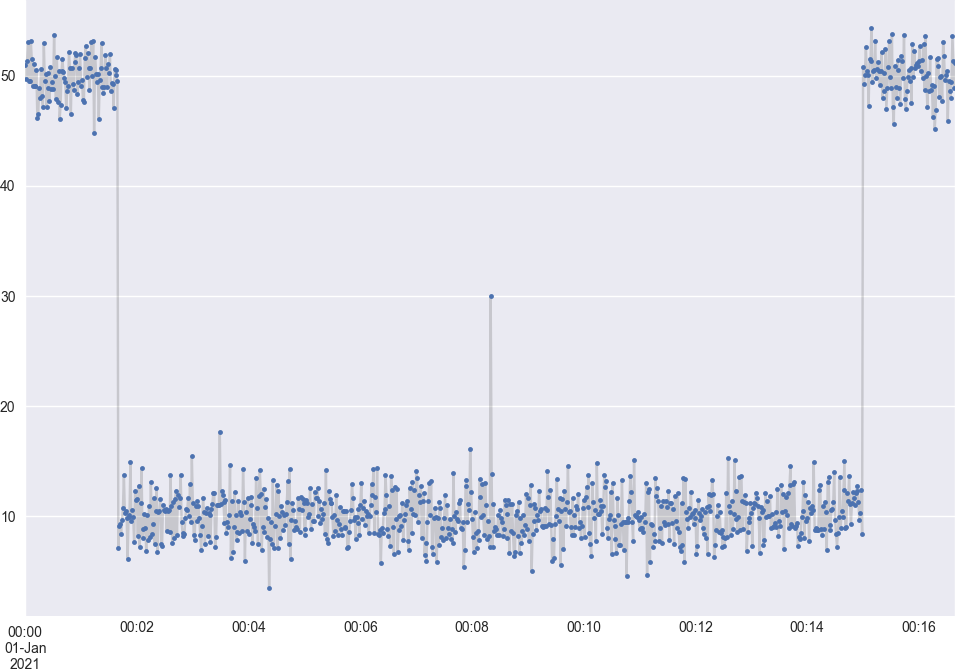 QAQCTest
Perform Global Minimum Test
QAQCTest
Perform Outlier Test
BaseMeasure
Merge results
BaseRule
Perform Rule
Map probabilities to validities
BaseMapper
30. September 2021 │ Slide 17 of 19
Workflow
System Overview
Database
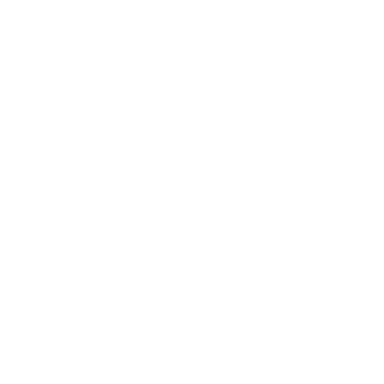 QA/QC Framework – basic example
Execution Pipeline
Visualization
Perform Time Range Test
QAQCTest
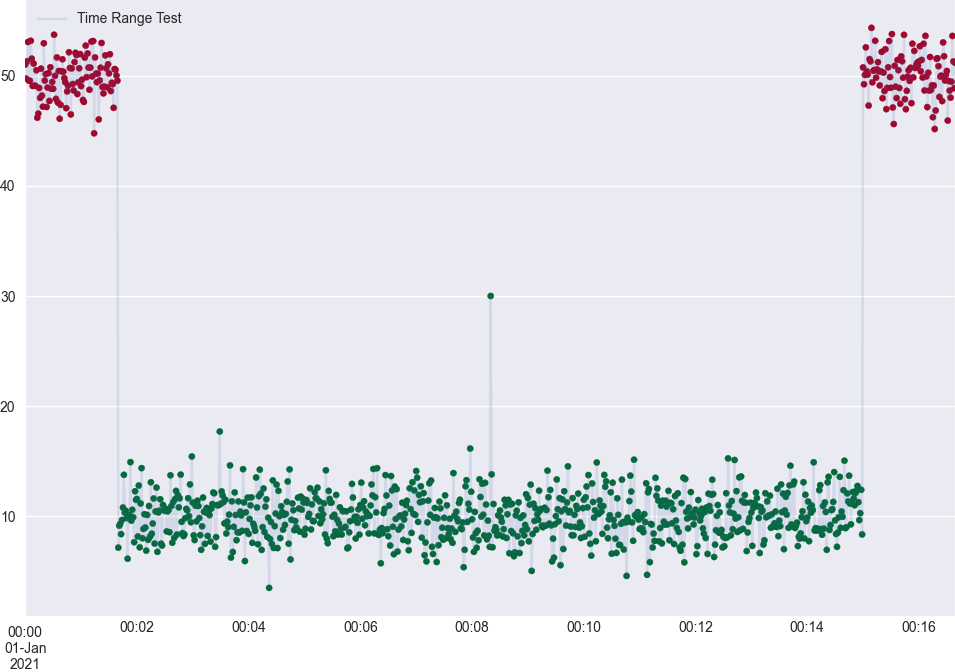 QAQCTest
Perform Global Minimum Test
QAQCTest
Perform Outlier Test
BaseMeasure
Merge results
BaseRule
Perform Rule
Map probabilities to validities
BaseMapper
30. September 2021 │ Slide 17 of 19
Workflow
System Overview
Database
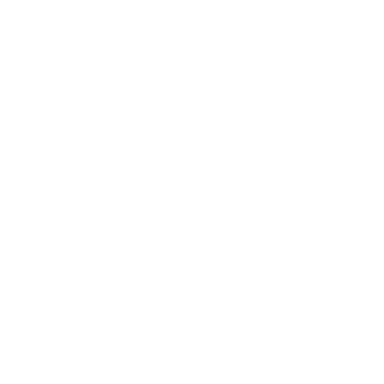 QA/QC Framework – basic example
Execution Pipeline
Visualization
Perform Time Range Test
QAQCTest
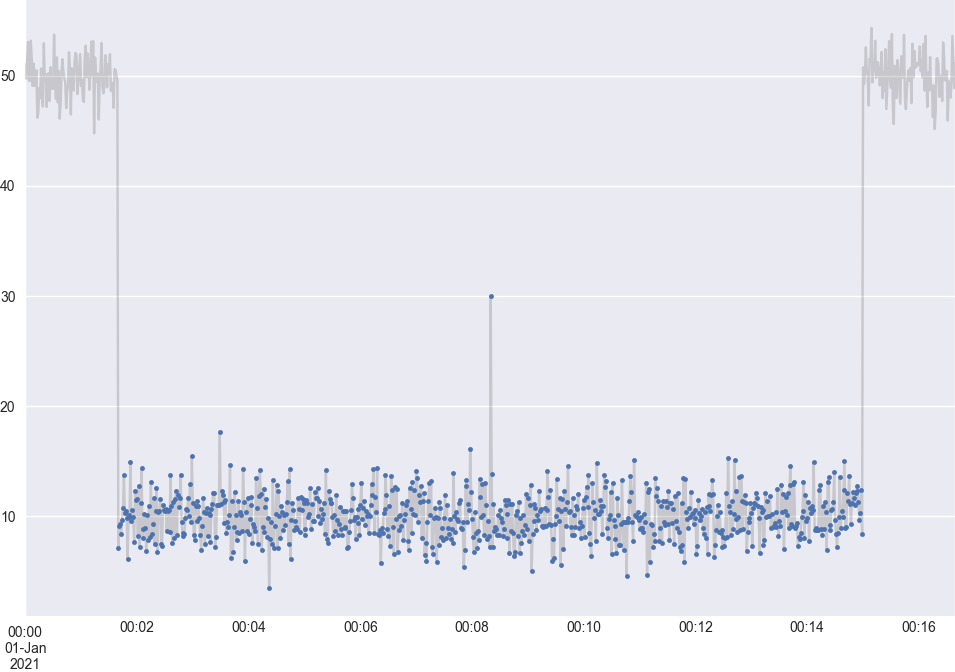 QAQCTest
Perform Global Minimum Test
QAQCTest
Perform Outlier Test
BaseMeasure
Merge results
BaseRule
Perform Rule
Map probabilities to validities
BaseMapper
Remove failed data points
30. September 2021 │ Slide 17 of 19
Workflow
System Overview
Database
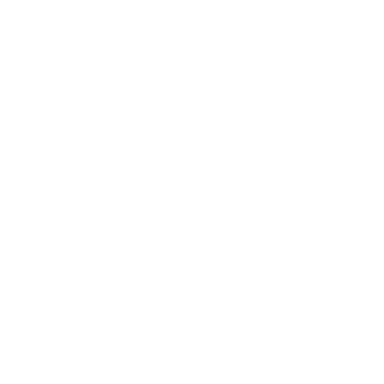 QA/QC Framework – basic example
Execution Pipeline
Visualization
Perform Time Range Test
QAQCTest
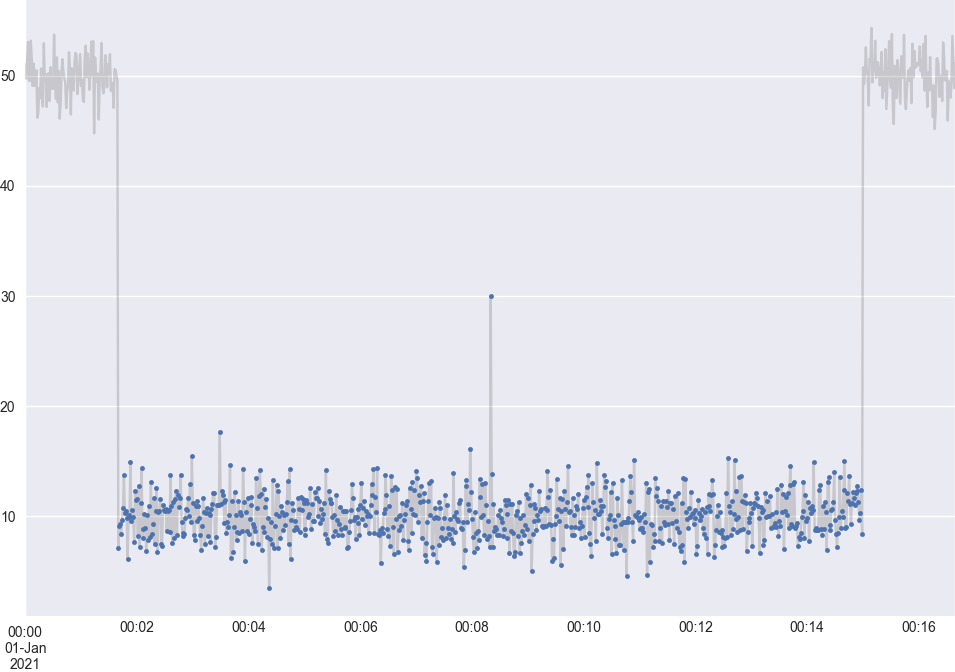 QAQCTest
Perform Global Minimum Test
QAQCTest
Perform Outlier Test
BaseMeasure
Merge results
BaseRule
Perform Rule
Too low values
Map probabilities to validities
BaseMapper
30. September 2021 │ Slide 17 of 19
Workflow
System Overview
Database
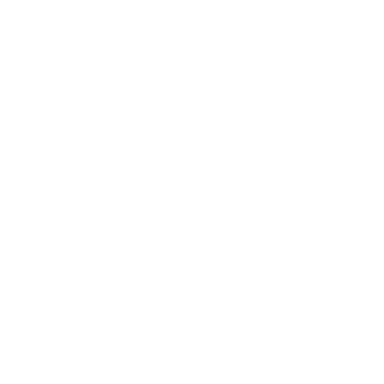 QA/QC Framework – basic example
Execution Pipeline
Visualization
Perform Time Range Test
QAQCTest
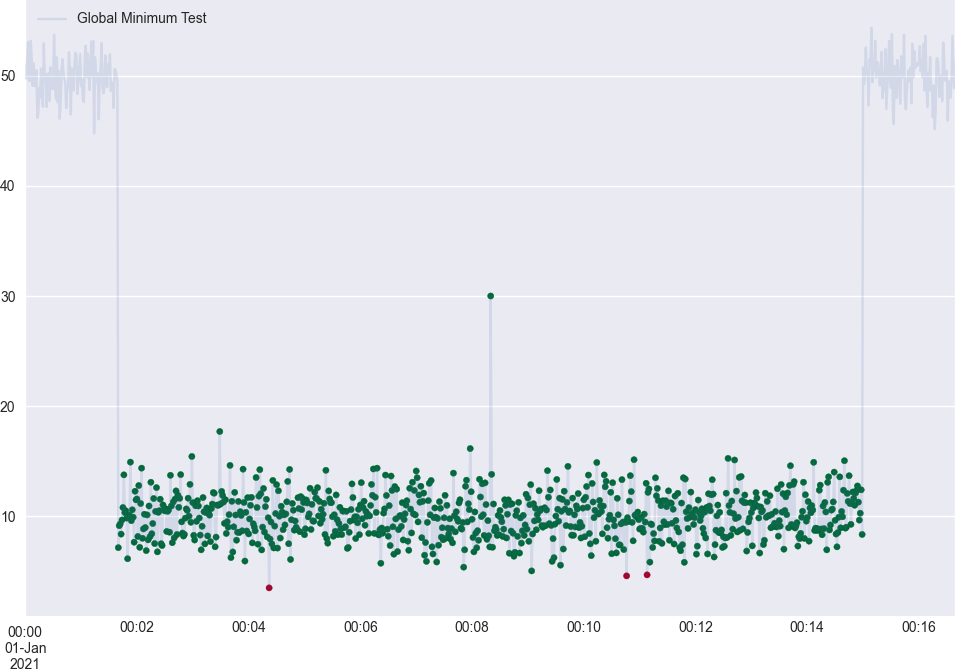 QAQCTest
Perform Global Minimum Test
QAQCTest
Perform Outlier Test
BaseMeasure
Merge results
BaseRule
Perform Rule
Map probabilities to validities
BaseMapper
30. September 2021 │ Slide 17 of 19
Workflow
System Overview
Database
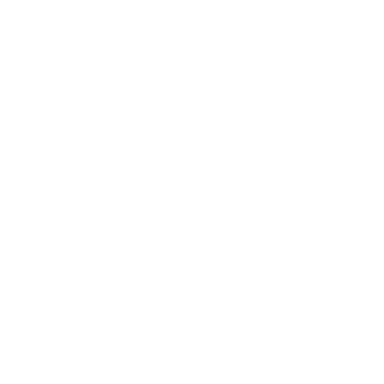 QA/QC Framework – basic example
Execution Pipeline
Visualization
Perform Time Range Test
QAQCTest
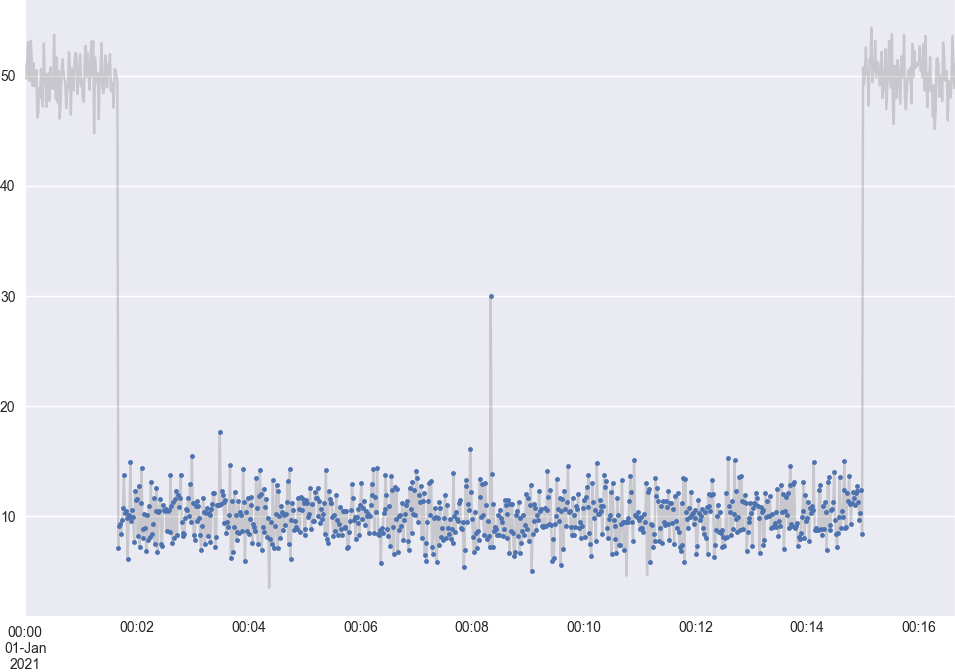 QAQCTest
Perform Global Minimum Test
QAQCTest
Perform Outlier Test
BaseMeasure
Merge results
BaseRule
Perform Rule
Map probabilities to validities
BaseMapper
Remove failed data points
30. September 2021 │ Slide 17 of 19
Workflow
System Overview
Database
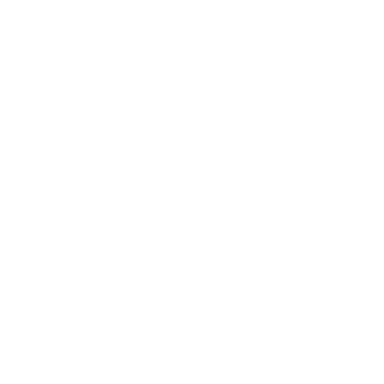 QA/QC Framework – basic example
Execution Pipeline
Visualization
Perform Time Range Test
QAQCTest
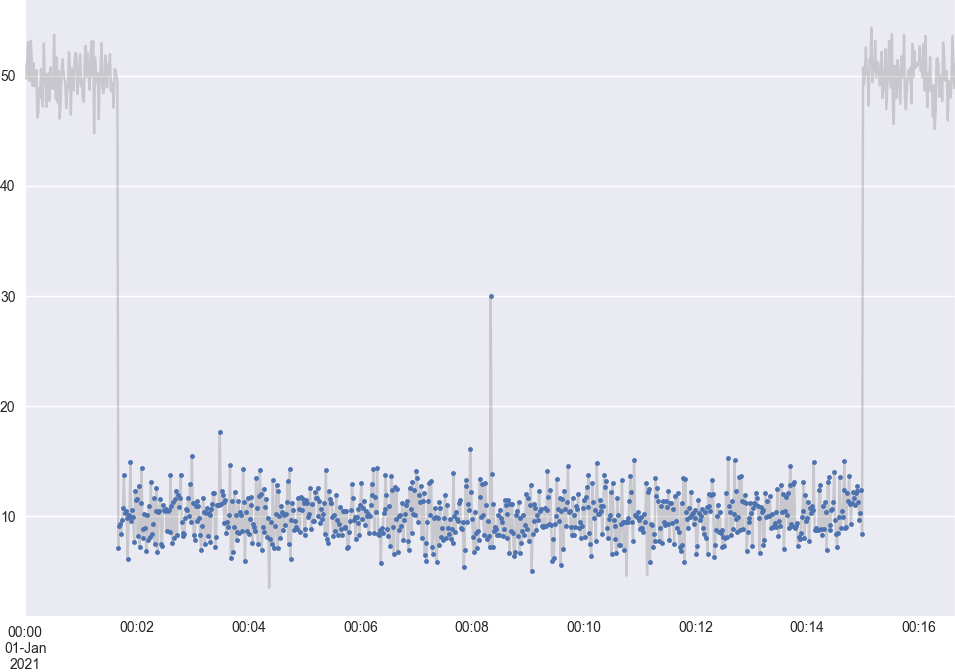 QAQCTest
Perform Global Minimum Test
Outlier
QAQCTest
Perform Outlier Test
BaseMeasure
Merge results
BaseRule
Perform Rule
Map probabilities to validities
BaseMapper
30. September 2021 │ Slide 17 of 19
Workflow
System Overview
Database
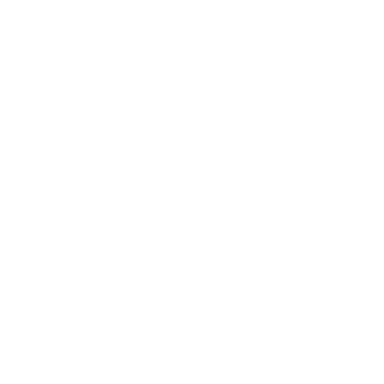 QA/QC Framework – basic example
Execution Pipeline
Visualization
Perform Time Range Test
QAQCTest
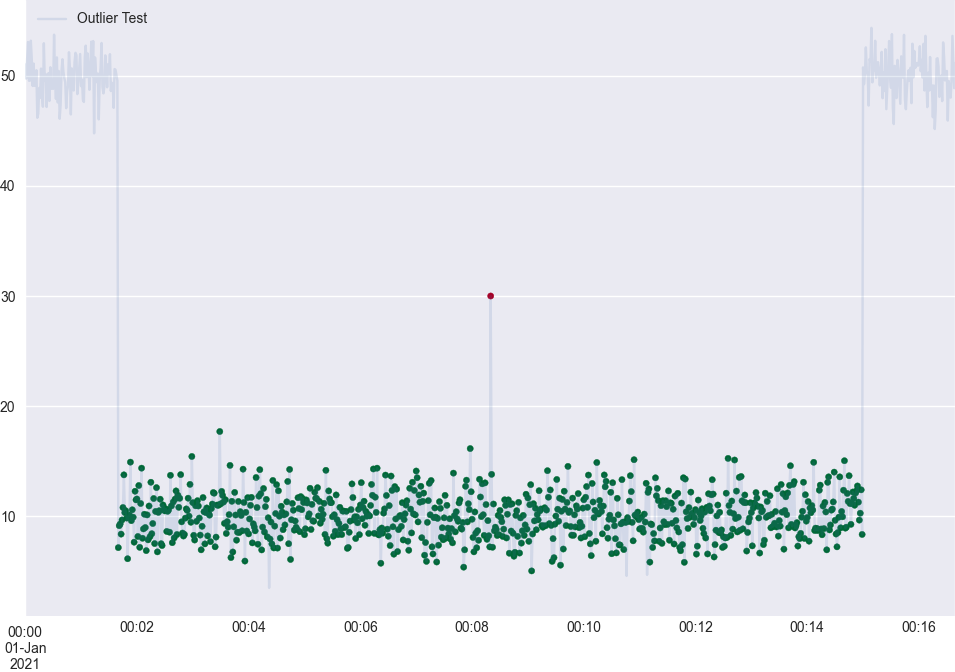 QAQCTest
Perform Global Minimum Test
QAQCTest
Perform Outlier Test
BaseMeasure
Merge results
BaseRule
Perform Rule
Map probabilities to validities
BaseMapper
30. September 2021 │ Slide 17 of 19
Workflow
System Overview
Database
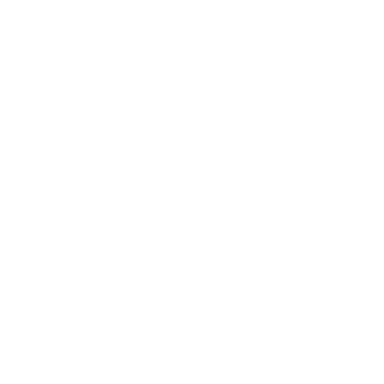 QA/QC Framework – basic example
Execution Pipeline
Visualization
Perform Time Range Test
QAQCTest
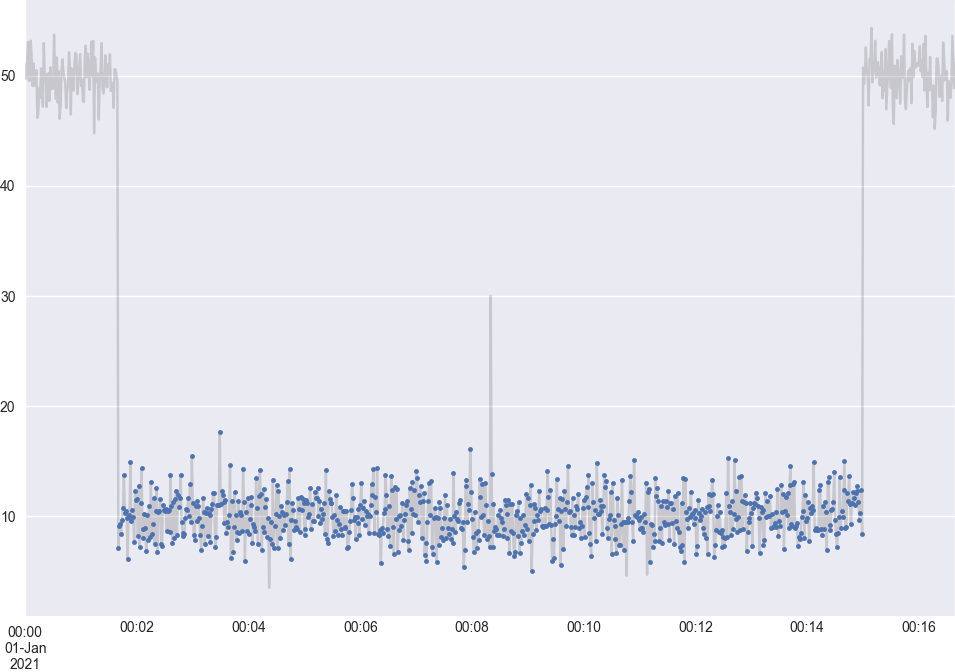 QAQCTest
Perform Global Minimum Test
QAQCTest
Perform Outlier Test
BaseMeasure
Merge results
BaseRule
Perform Rule
Map probabilities to validities
BaseMapper
Remove failed data points
30. September 2021 │ Slide 17 of 19
Workflow
System Overview
Database
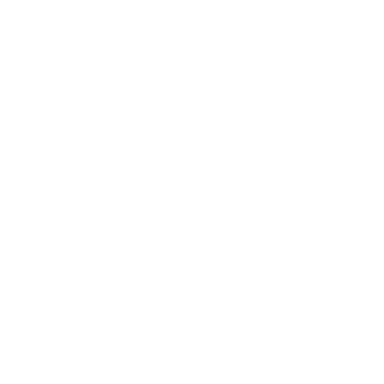 QA/QC Framework – basic example
Execution Pipeline
Visualization
Perform Time Range Test
QAQCTest
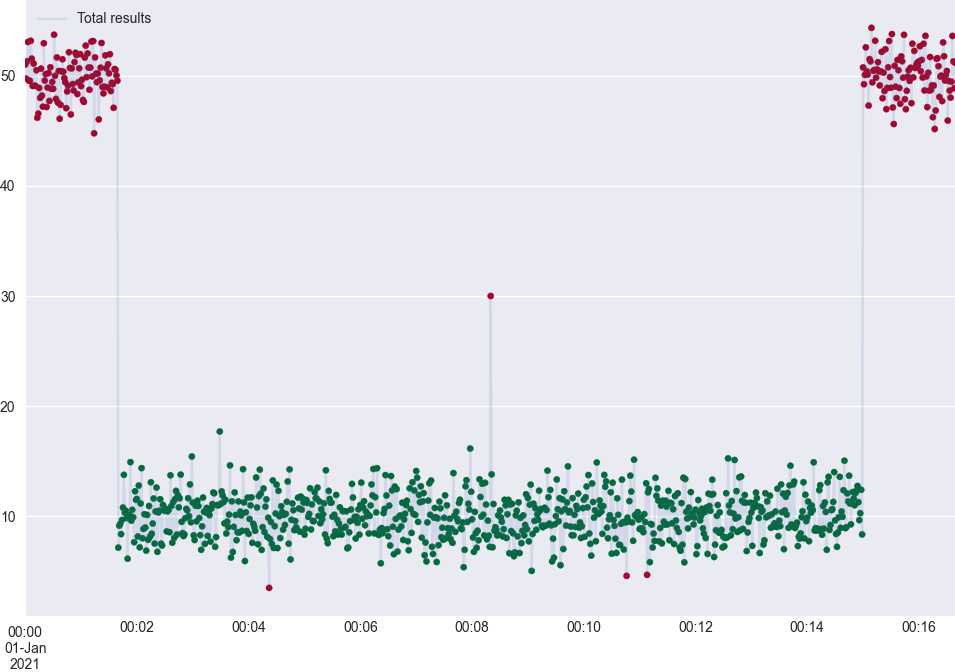 QAQCTest
Perform Global Minimum Test
QAQCTest
Perform Outlier Test
BaseMeasure
Merge results
BaseRule
Perform Rule
Map probabilities to validities
BaseMapper
30. September 2021 │ Slide 17 of 19
Workflow
System Overview
Database
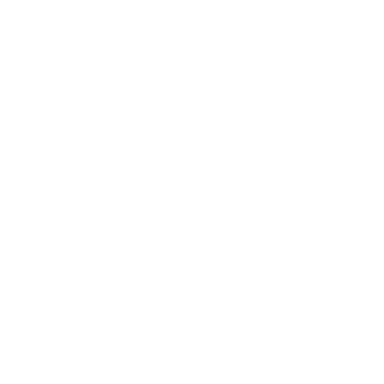 QA/QC Framework – basic example
Execution Pipeline
Visualization
Perform Time Range Test
QAQCTest
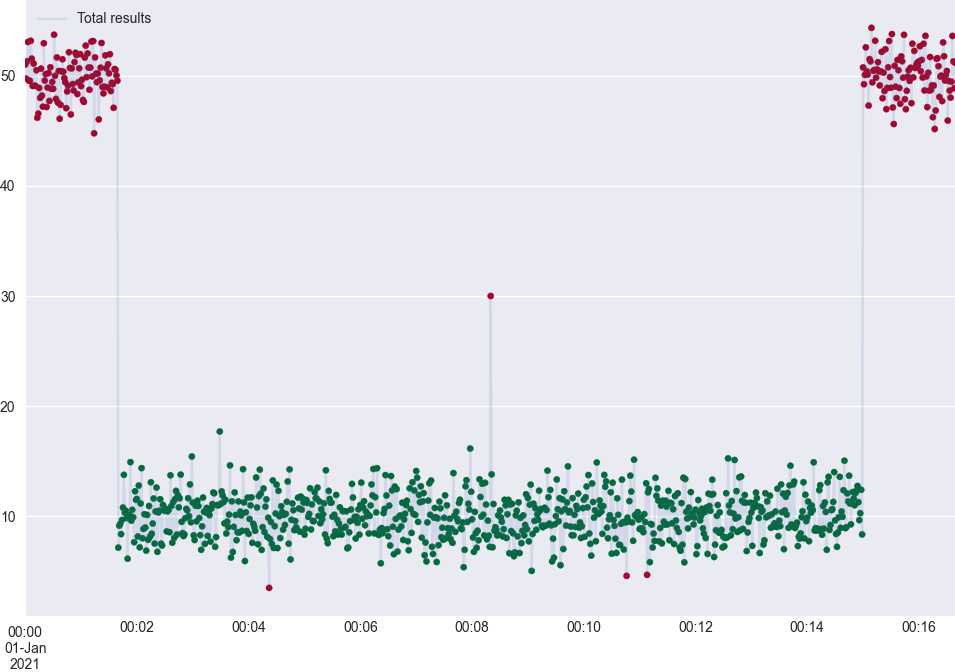 QAQCTest
Perform Global Minimum Test
QAQCTest
Perform Outlier Test
BaseMeasure
Merge results
BaseRule
Perform Rule
Map probabilities to validities
BaseMapper
If more than 40% of the data points have a probability
lower than 10% then set all probabilities to 0%
30. September 2021 │ Slide 17 of 19
Workflow
System Overview
Database
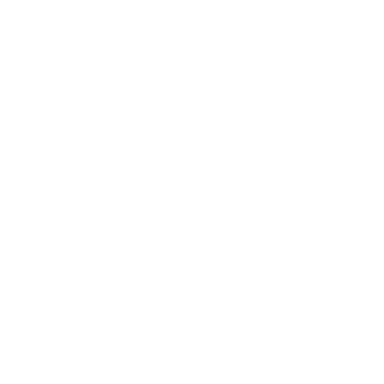 QA/QC Framework – basic example
Execution Pipeline
Visualization
Perform Time Range Test
QAQCTest
QAQCTest
Perform Global Minimum Test
QAQCTest
Perform Outlier Test
BaseMeasure
Merge results
BaseRule
Perform Rule
Map probabilities to validities
BaseMapper
30. September 2021 │ Slide 17 of 19
Workflow
System Overview
Database
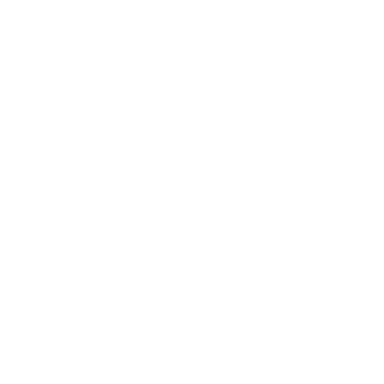 Export your data
Destination
STEPS TO EXPORT YOUR DATA
Export Process
External A
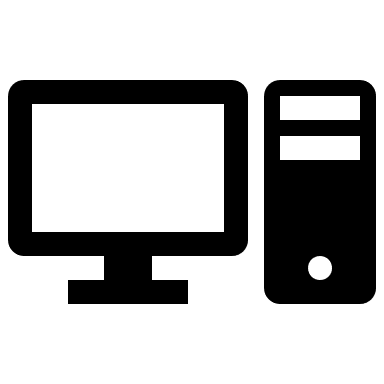 Transfer
Implement an Exporter
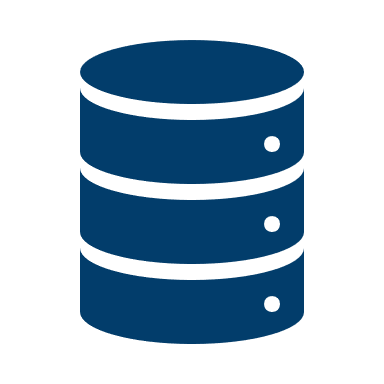 Read Data
External B
(Exporter)
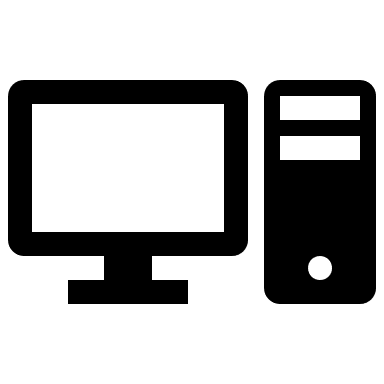 Transfer
Register your Exporter
Prepare Data
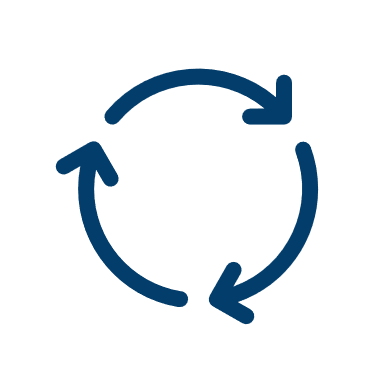 (Exporter)
External C
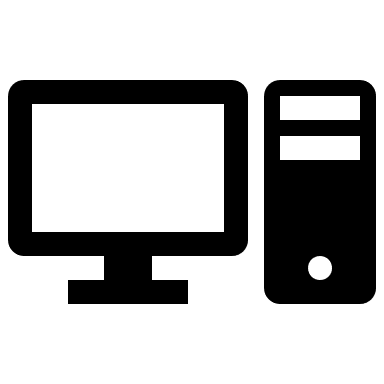 Implement a Writer
Transfer
Write Data
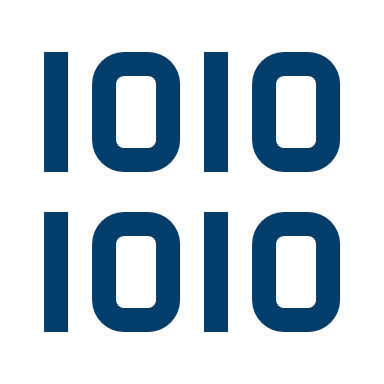 (Writer)
External D
Register your Writer
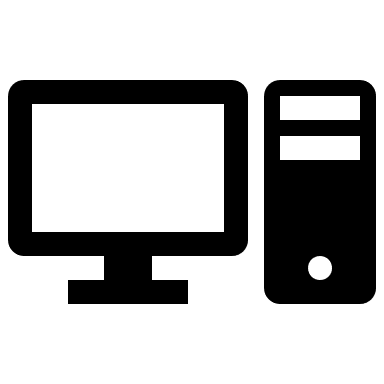 Transfer
30. September 2021 │ Slide 18 of 19
Workflow
System Overview
Database
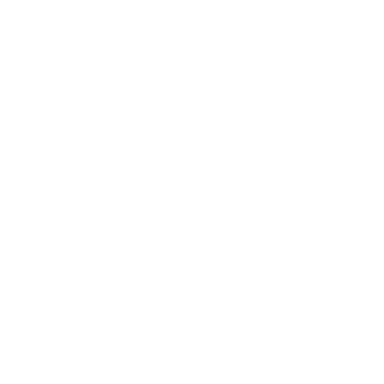 References
Repository – FZJ Instruments Databasehttps://jugit.fz-juelich.de/m.kennert/instruments-db
Online Documentation – FZJ Instruments Databasehttps://instruments-database.readthedocs.io/en/latest/index.html
FZJ Data Portal (FZJ Intranet)http://zam10200.zam.kfa-juelich.de/
Repository – QA/QC Frameworkhttps://jugit.fz-juelich.de/m.kennert/autom8qc
Online Documentation – QA/QC Frameworkhttps://autom8qc.readthedocs.io/en/latest/index.html
30. September 2021 │ Slide 19 of 19
Workflow
System Overview
Database